SEO in 2025: How AI Will Reshape Search and Content Strategy 🔮
pi-datametrics.com
Your webinar hosts
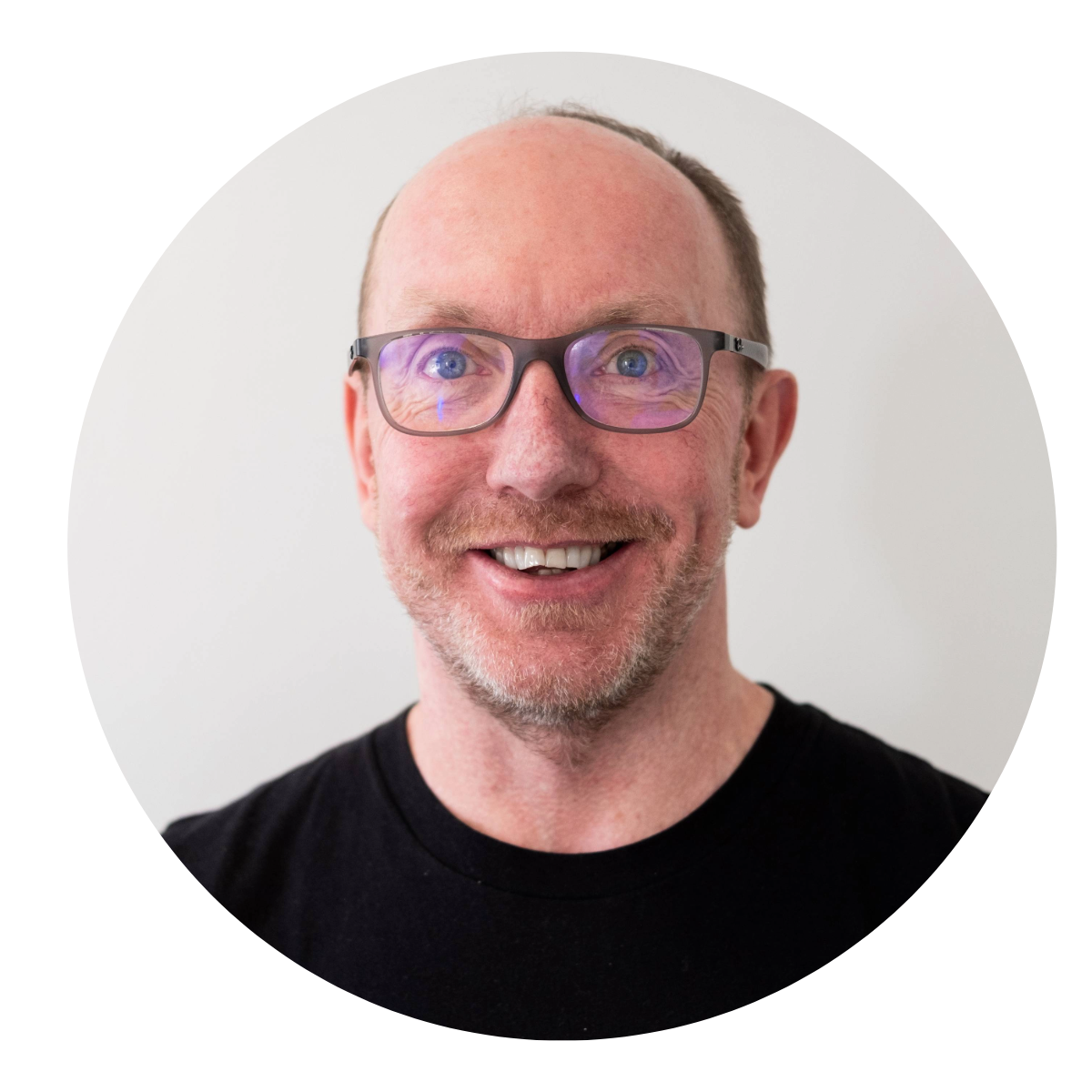 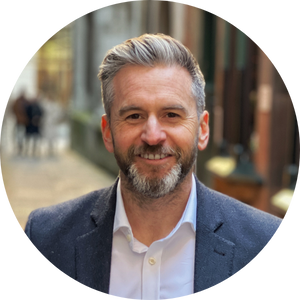 Jon EarnshawChief Product Evangelist
Pi Datametrics
Andy FrancosFounder
Be Franc, A Marketing Consultancy
[Speaker Notes: Andy - I will get you to introduce yourself here]
Housekeeping
Use reactions

Use reactions to quickly and easily participate in the session
Questions

Drop any questions in the question pane and we will answer them at the end
On demand

The recording will be sent after the session
Feedback

Send any feedback or requests for future sessions
[Speaker Notes: This session should be fun - you can help make it interactive

I’d love to see user reactions
Towards the end we can dive into the platform and look at real data live

Use the Questions Box for any questions or chat or comments or just to say hello]
On the agenda:
The biggest AI driven search changes in 2024/5
Predictions for 2025
The latest innovations in Generative AI
Must-have AI tools for 2025
Q&A Session
Poll

To what extent has AI impacted or changed 
the way you search for information?
[Speaker Notes: To what extent has AI impacted or changed the way you search for information
A.	It hasn’t
B.	I’m experimenting 
C. 	My search life has changed]
1
The biggest AI driven search changes from 2024
[Speaker Notes: Lets focus here on the impact of AI on Search technology and search behaviour]
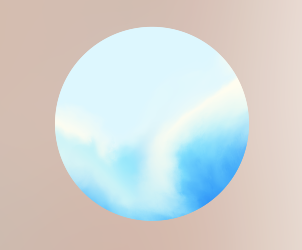 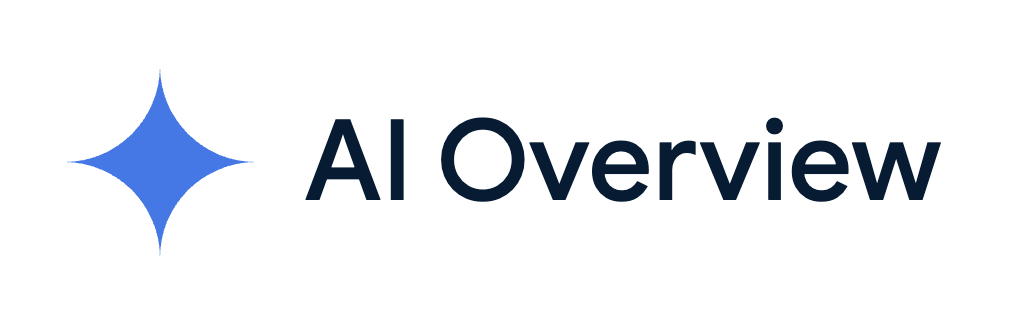 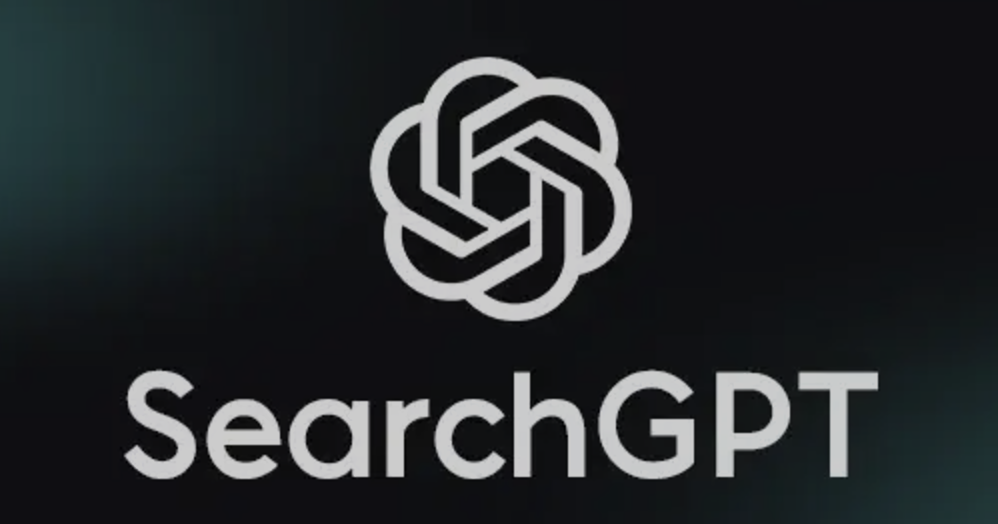 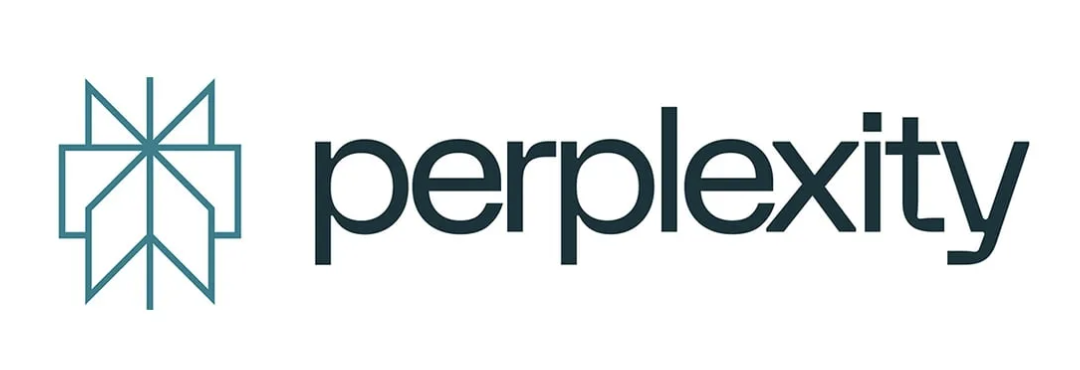 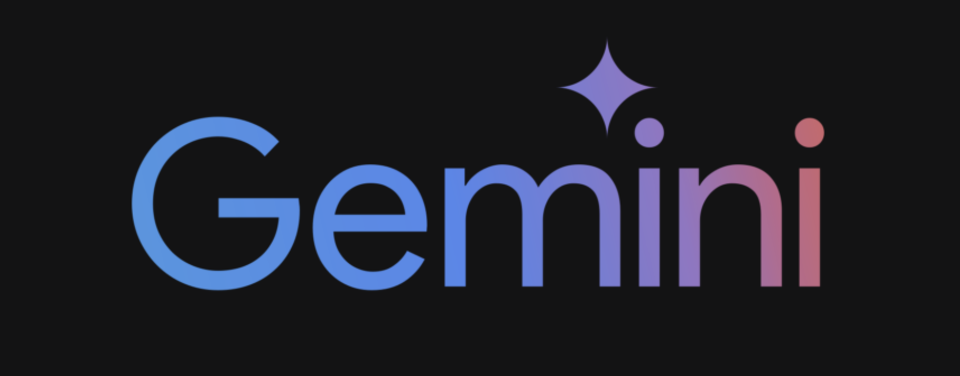 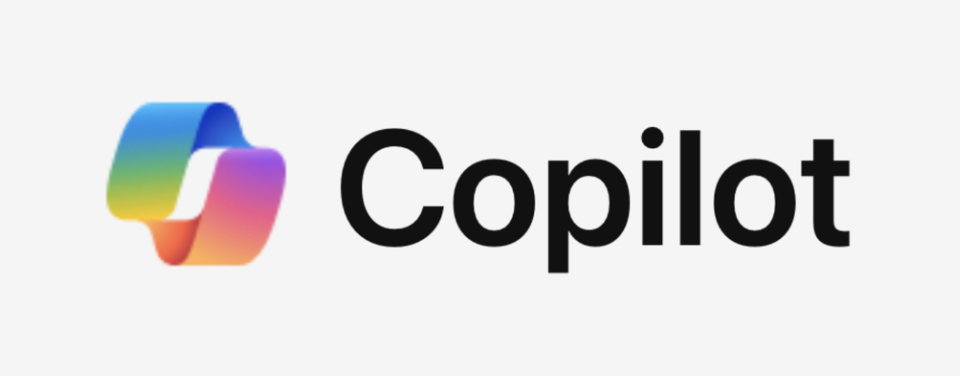 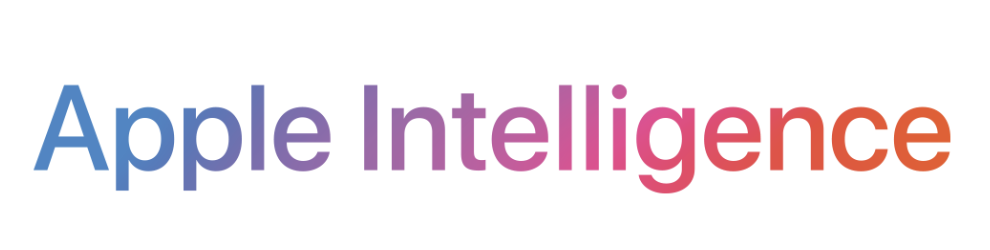 [Speaker Notes: Lets start with ways of searchingAsk Andy - what are your standout AI/Search changes]
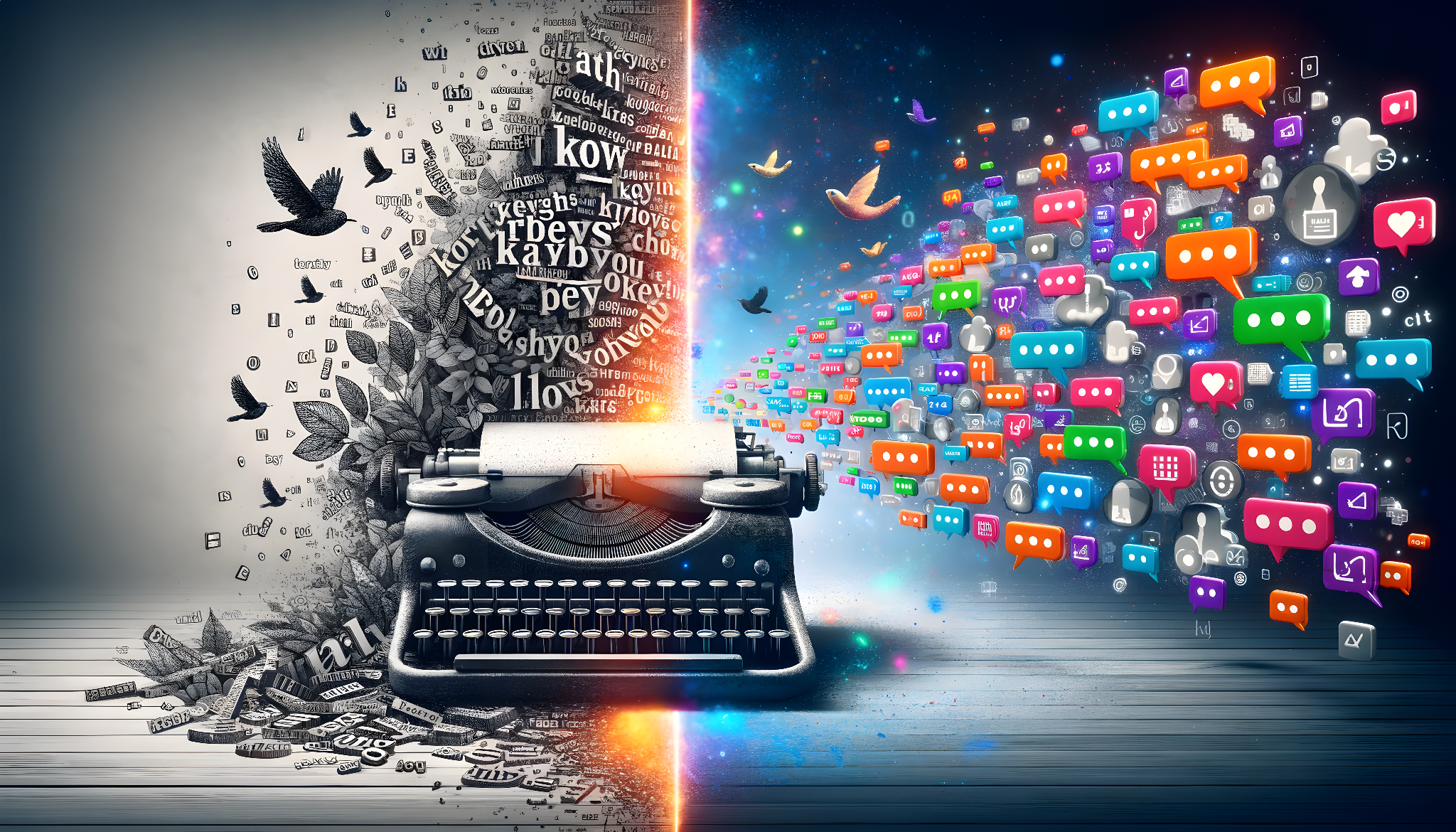 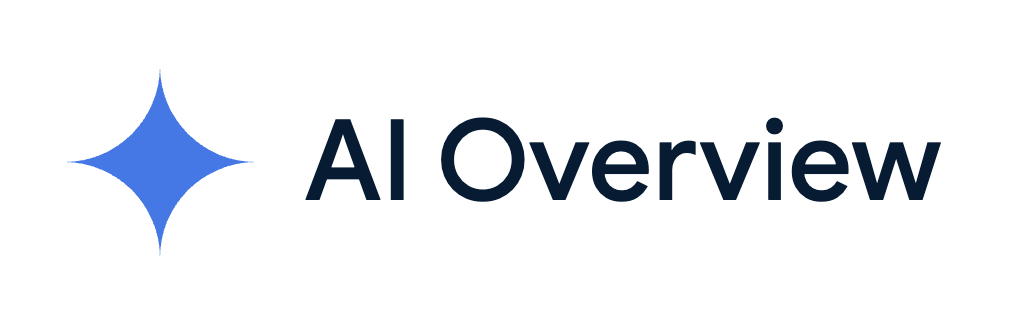 [Speaker Notes: Love it or hate it We have to talk about this
The evolution from SGE to AIO
What does it mean for the SERP?

Let’s look at an example…]
Poll

What do you think of today’s AIO?
[Speaker Notes: What do you think of today’s AIO
A.	I want it gone! 
B.	It’s better than it was 
C. 	It's the future!]
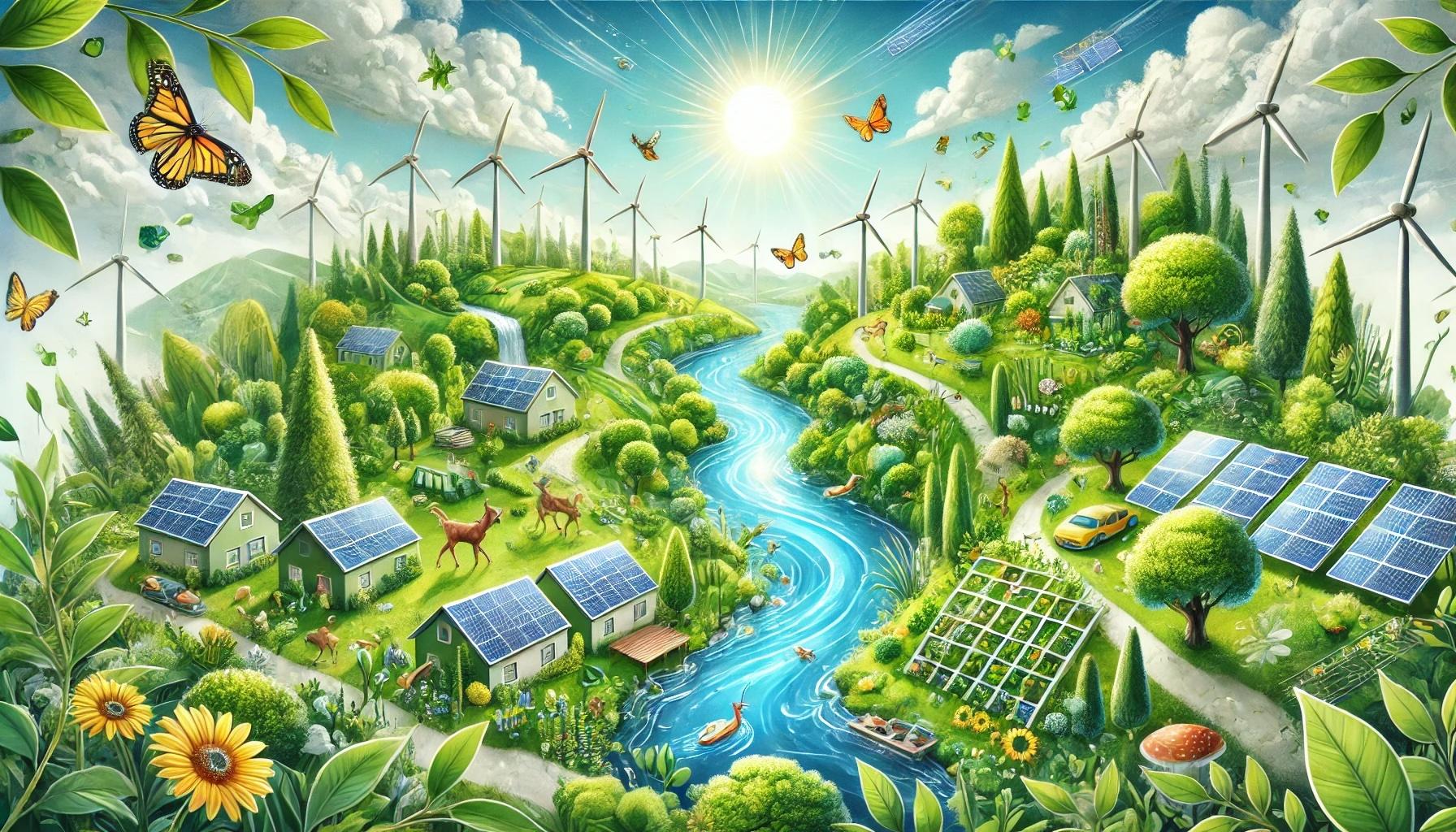 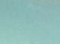 Living sustainably
[Speaker Notes: Let’s take this as an example query to show how the SERP has evolved in one year]
Organic SERP - January 2024 - search for:  ‘Living sustainably‘
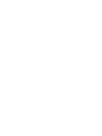 Page one - Google mobile 
✅ People Also Ask✅ Ten Blue Links
❌ Social❌  Video❌  images❌  AIO
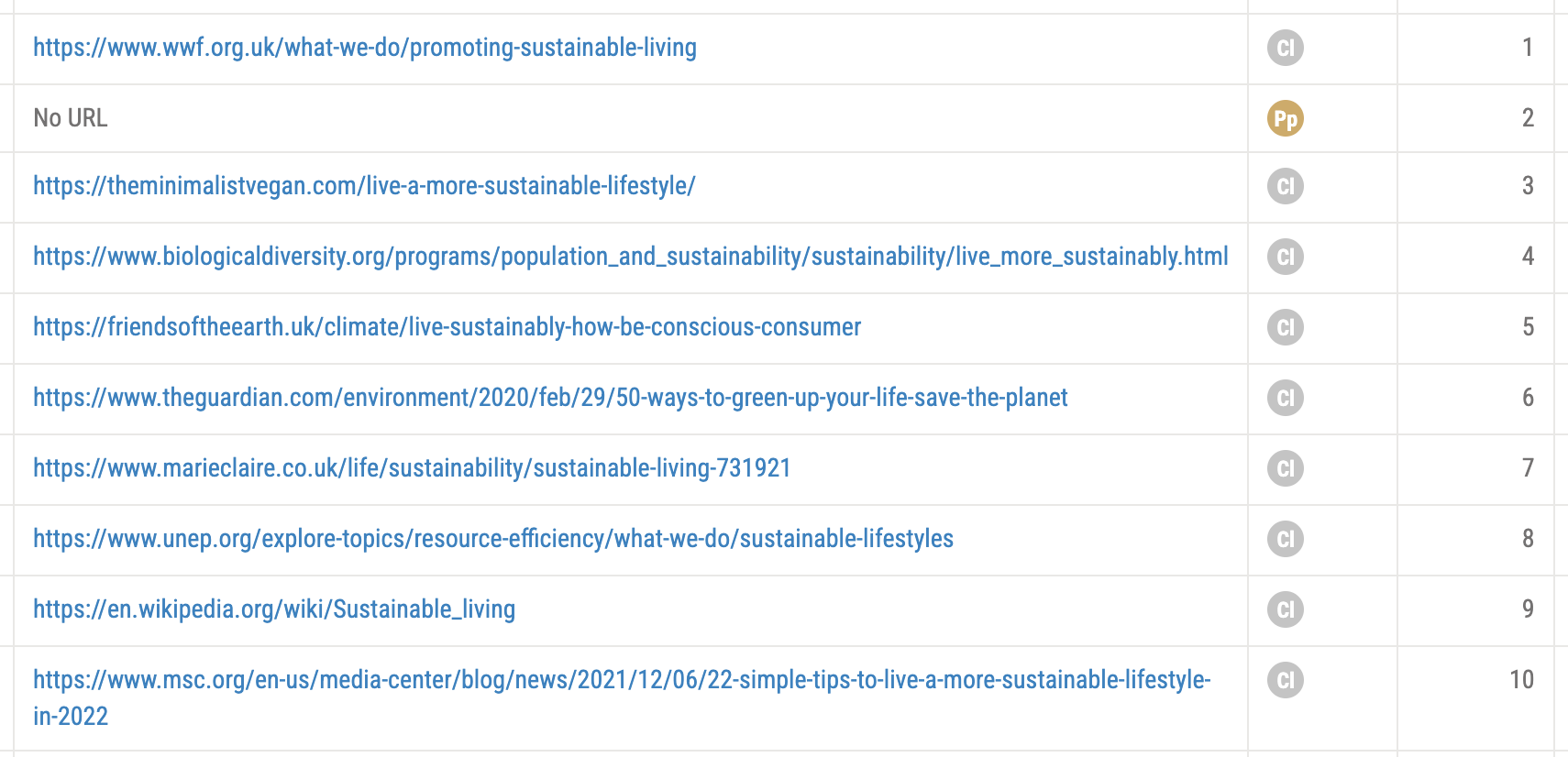 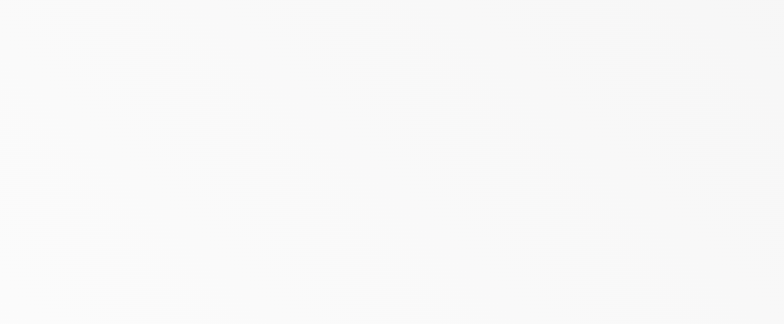 What’s changed in under a year?
In an attempt to rid the SERP of 40%+ of results that Google thinks are: 
❌ Not helpful or not aligned with audience intent
❌ Commercially tainted
❌ Vanilla AI  
❌ Low quality
❌ Written for algorithms rather than humans
❌ Otherwise seen as spam
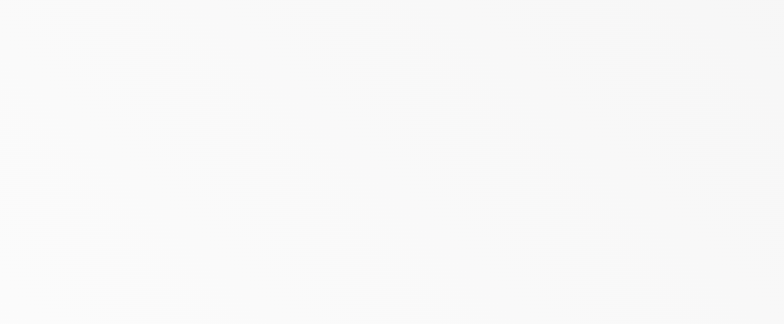 Taking the same query today - Living sustainably…
[Speaker Notes: Andy - how much do you think that Algorithmic guidelines are influencing how content is written and optimised today]
What page one of Google looks like today in 2025
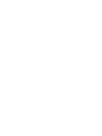 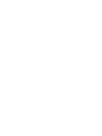 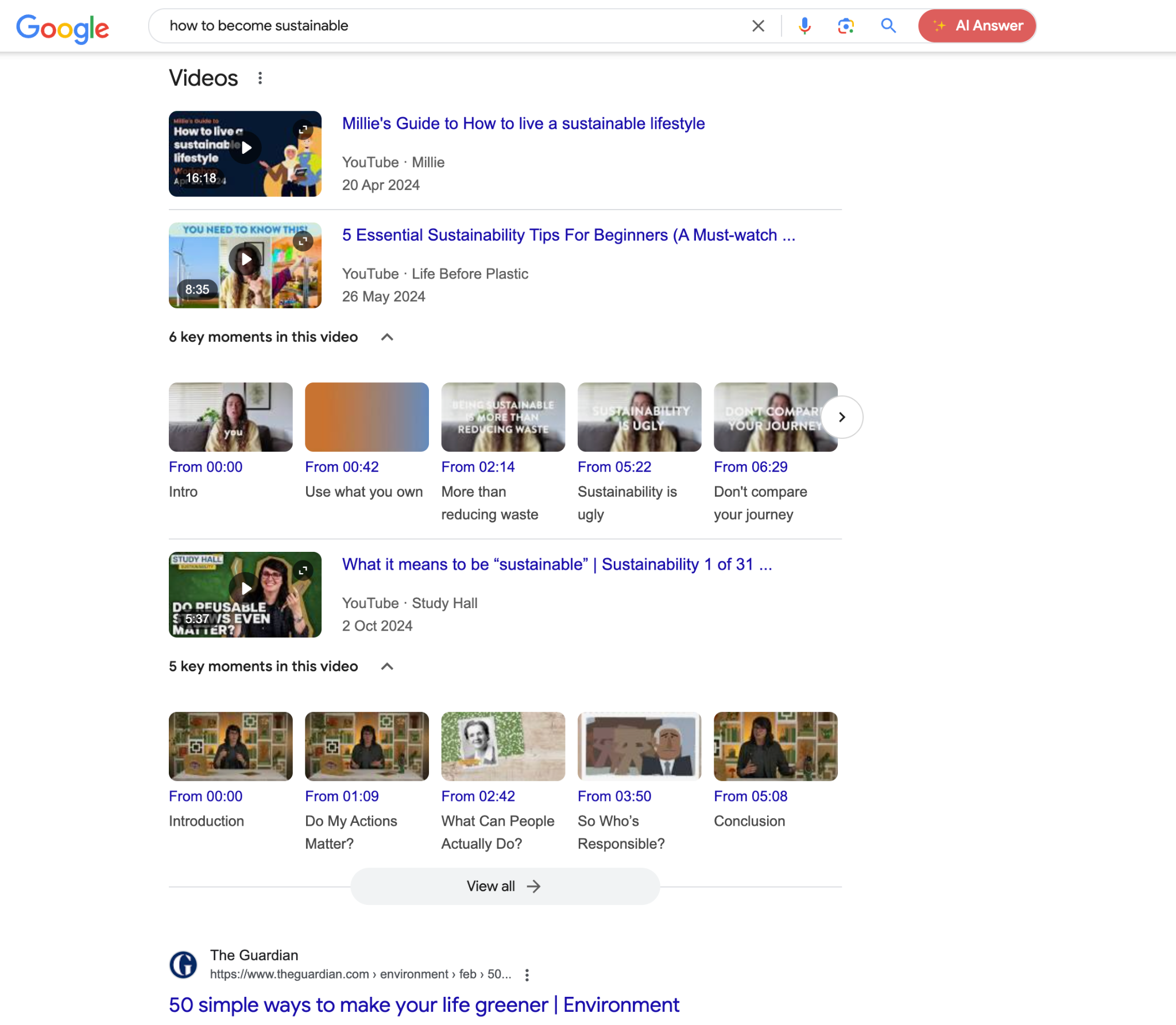 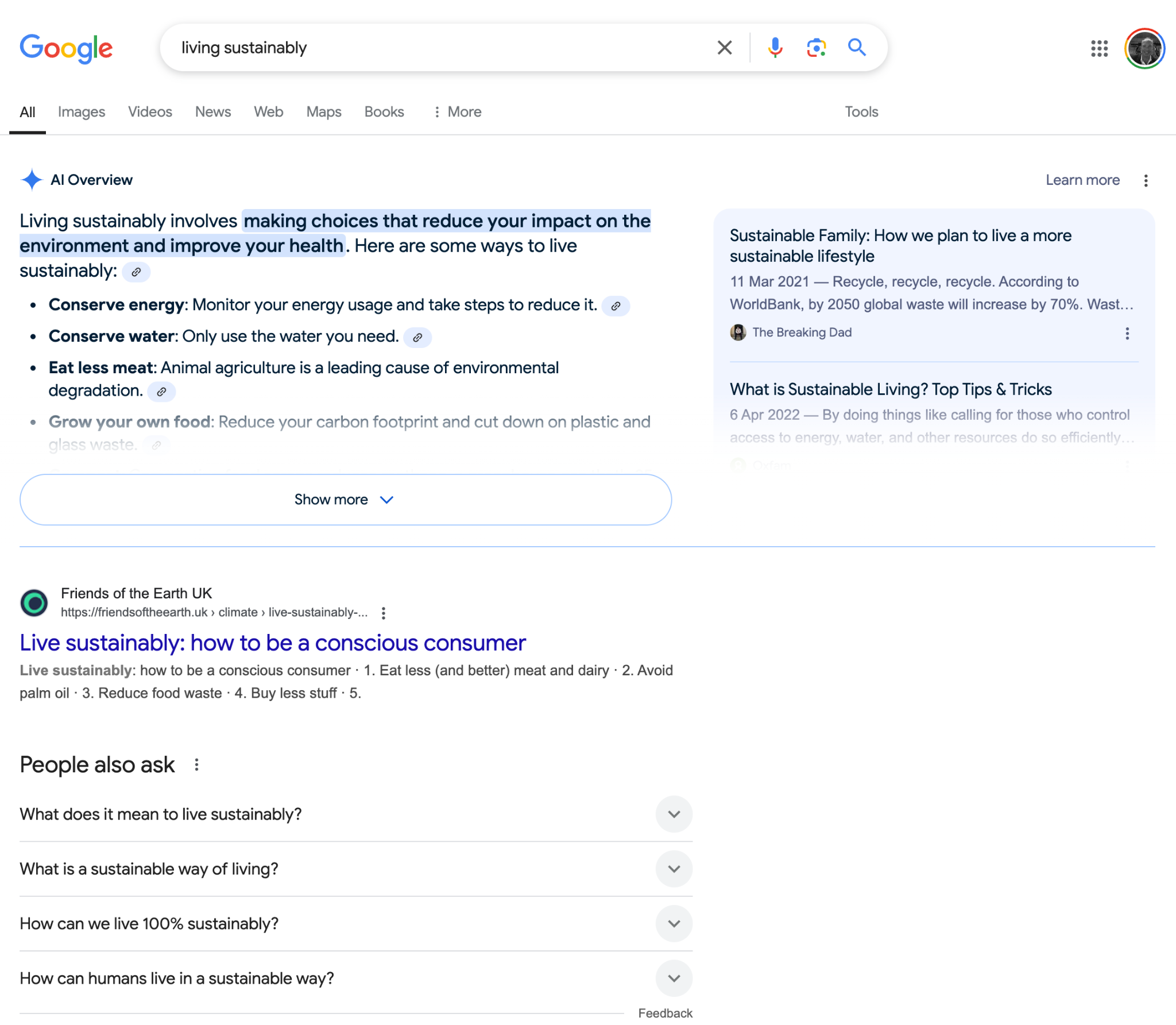 AI Overview
First person, conversational content✅  Quora✅ Reddit✅ 12+ Video touchpoints✅ Images✅ Forums
A conversational SERP fuelled and supported by social media/UGC
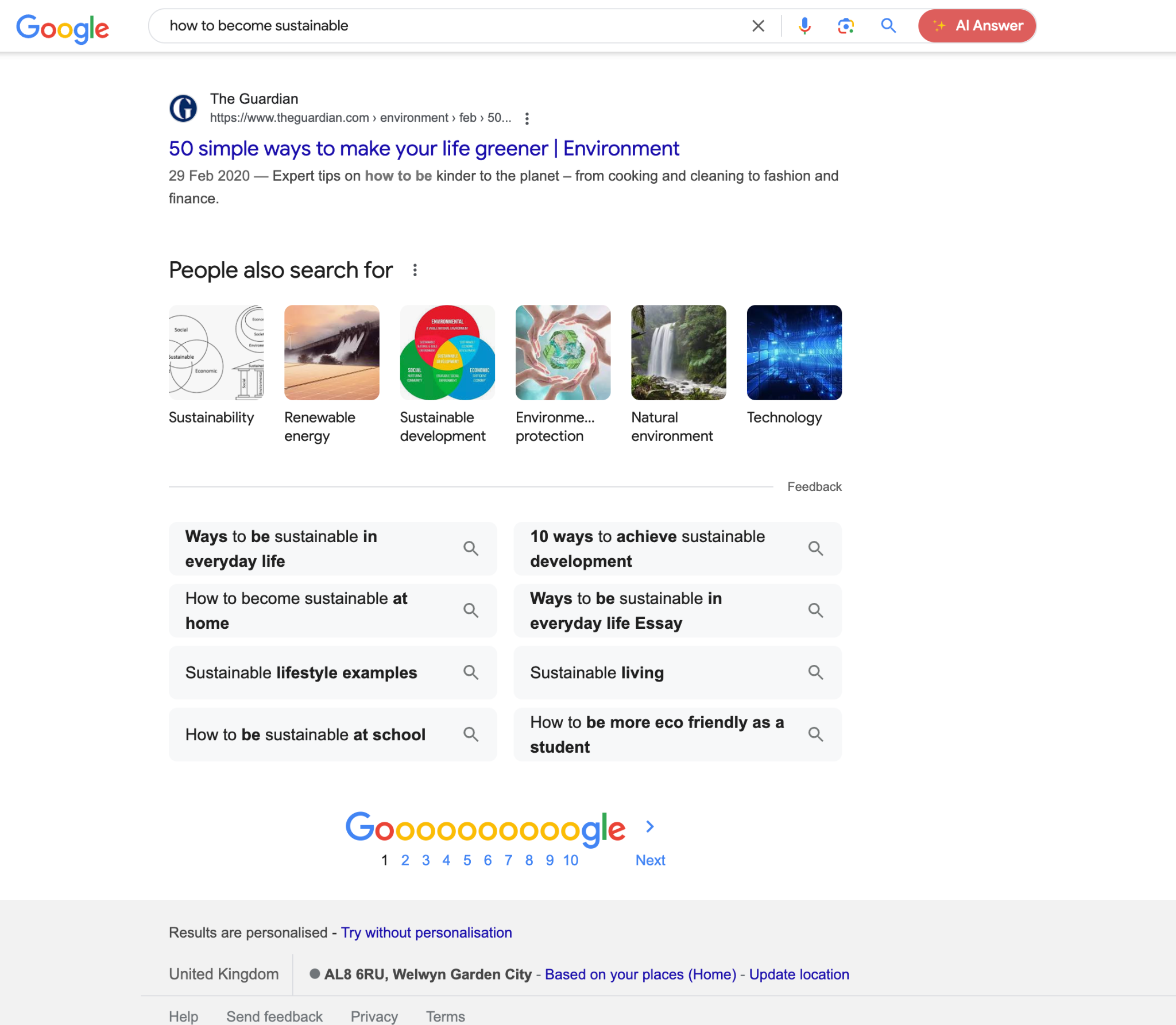 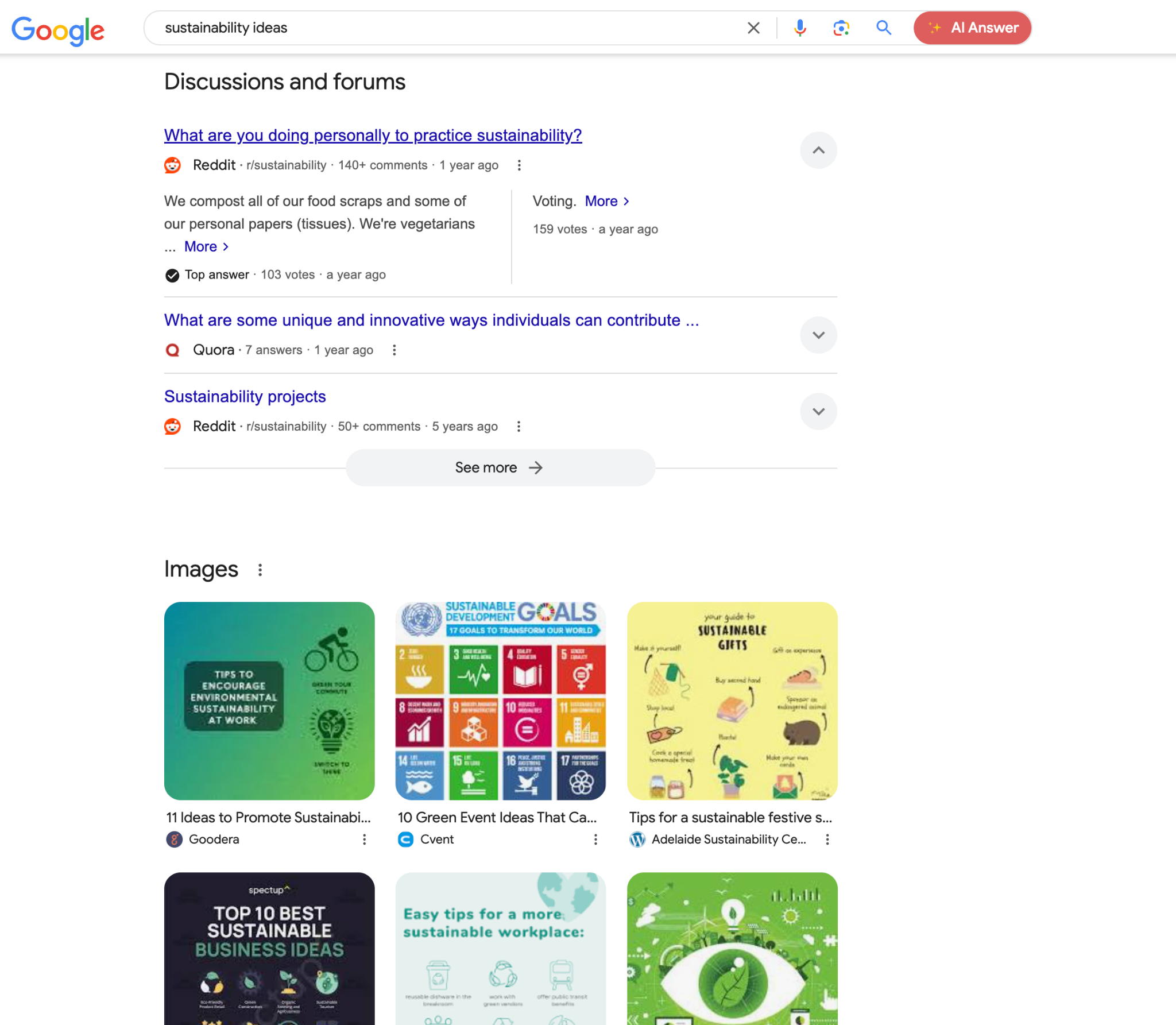 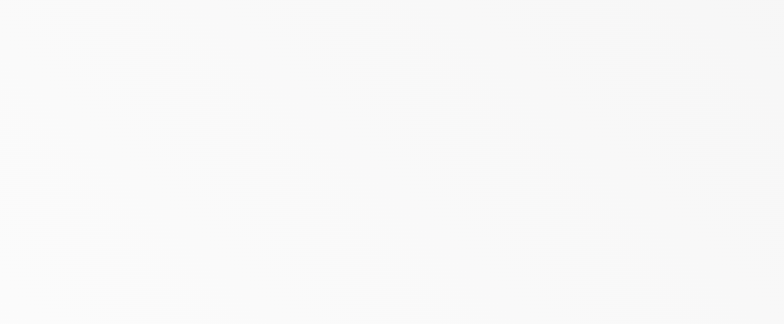 [Speaker Notes: Its unrecognizable
Andy - let’s get your take on the AIO and what it means for content creators
This is more that tha AIO - this is a SERP with more touchpoints, for more  micro moments
Get 100 people in a room - they all have different ways of finding what they’re looking for]
Visualising this new landscape
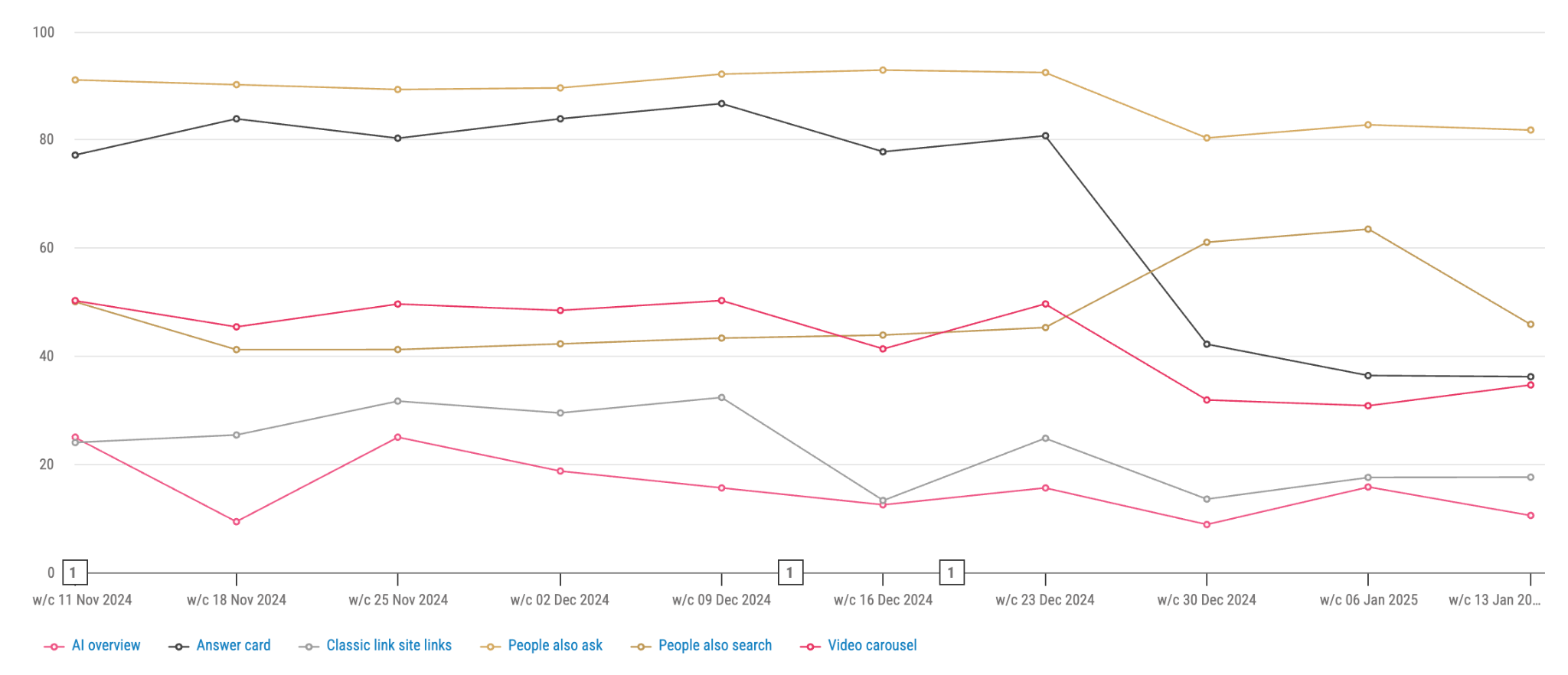 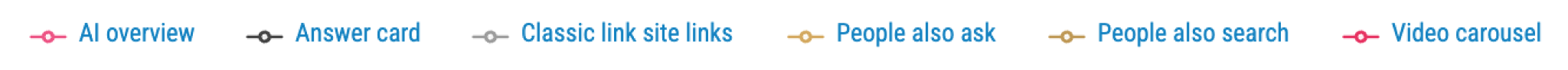 [Speaker Notes: So important to closely monitor SERP features as well as the AIO closely 
as what you see varies by funnel stage as well as industry
Here we’re seeing a AIO presence hovering around 20+% (when its there - it dominates)]
2
2025 Predictions
Macro thoughts
[Speaker Notes: For Andy to talk about the key tech players…
I would like to touch upon influence tech CEOs (I'm watching Bloomberg right now and Trump has just introduced Larry Ellison, Masayoshi Son and Sam Altman! Not a bad gig for day 2 even if it is a cheesefest) in the predictions section and how this influence will drive adoption and, unfortunately, the commercial interests that could lead to biased results influenced by advertisers.]
A true Story

The problem with search
[Speaker Notes: It can be painful
Too much choice
Even when I search effectively - I can’t decide and I don’t trust anyone - brands / affiliates 
The idea behind this story is threefold:
Brilliant way to sift through an unmanageable amount of information out there
The most powerful way to research a topic pulling from multiple sources including firsthand experience (Topical authority)
This is where search is headed - lifting the lid on incredible capability from Google]
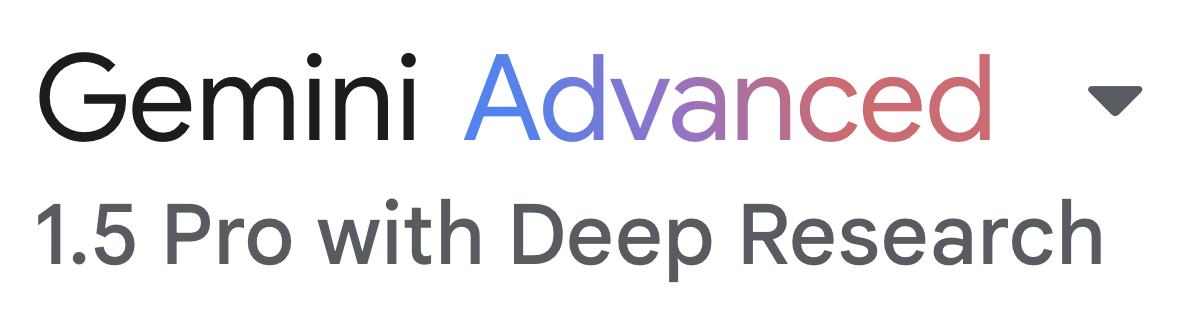 [Speaker Notes: An incredible tool for doing all the necessary topical research across multiple sources
Including Social, UGC etc
Complete with references and citations for every source used]
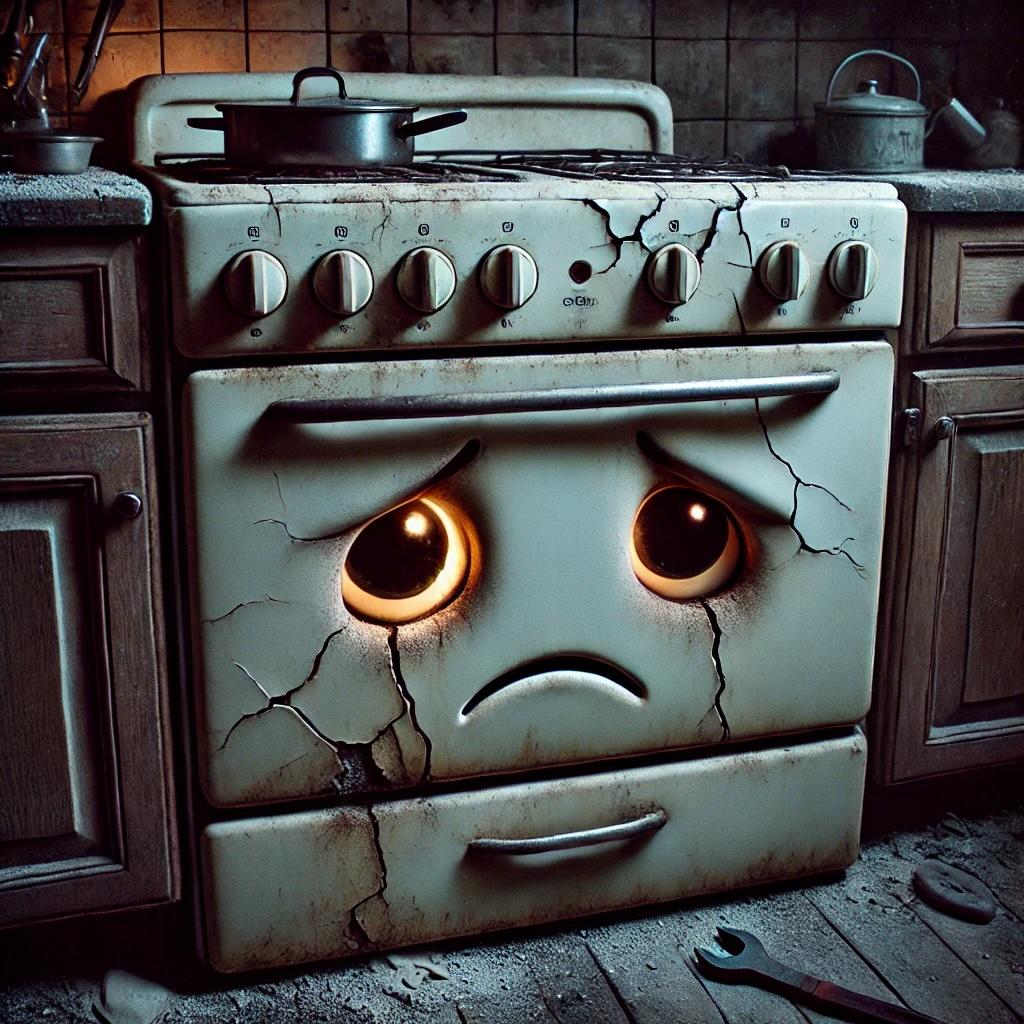 I’m looking for:

✅ New oven
✅ Less than £500
✅ Bargain
✅ High quality
✅ Good/excellent reviews
✅ Enjoyable to use
✅ Standard sized
✅ UK only
[Speaker Notes: Getting a good result from a regular search won’t be easy - PAIN]
Research
Result
Present?
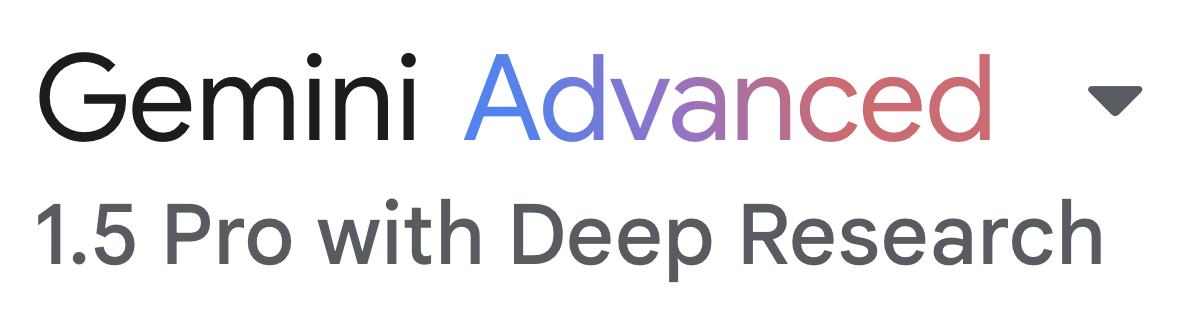 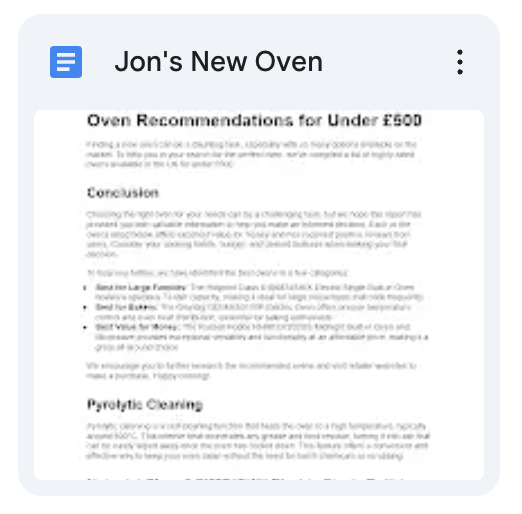 I’m looking for
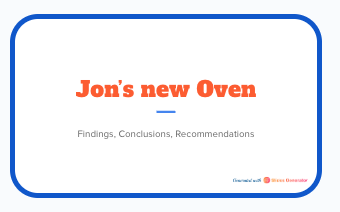 A research plan
Research
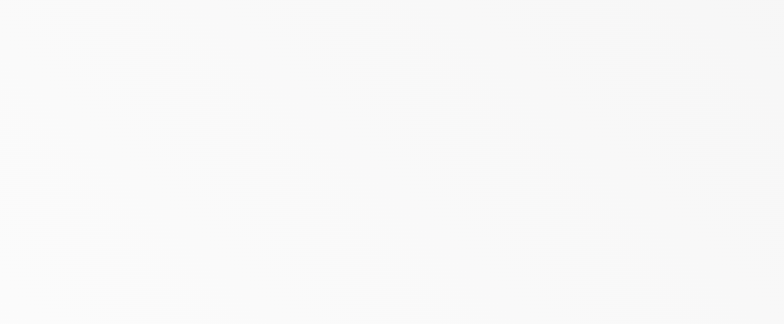 Solution
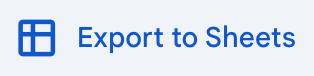 [Speaker Notes: What GDR enables is this…

Slide generator plugin - boom!]
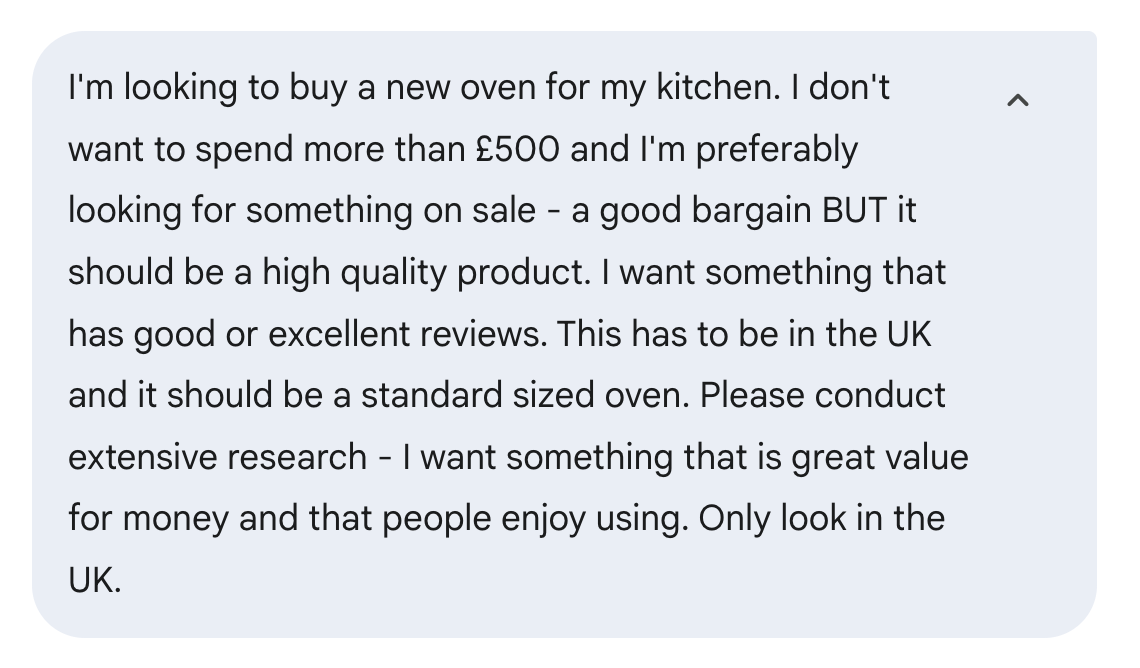 [Speaker Notes: For now - I build my query like this…

BUT in the future it’ll be a conversation

Google already sort of  does this with AutoComplete AND Post query modifiers

Remember - every digital interaction that should be a conversation will become a conversation]
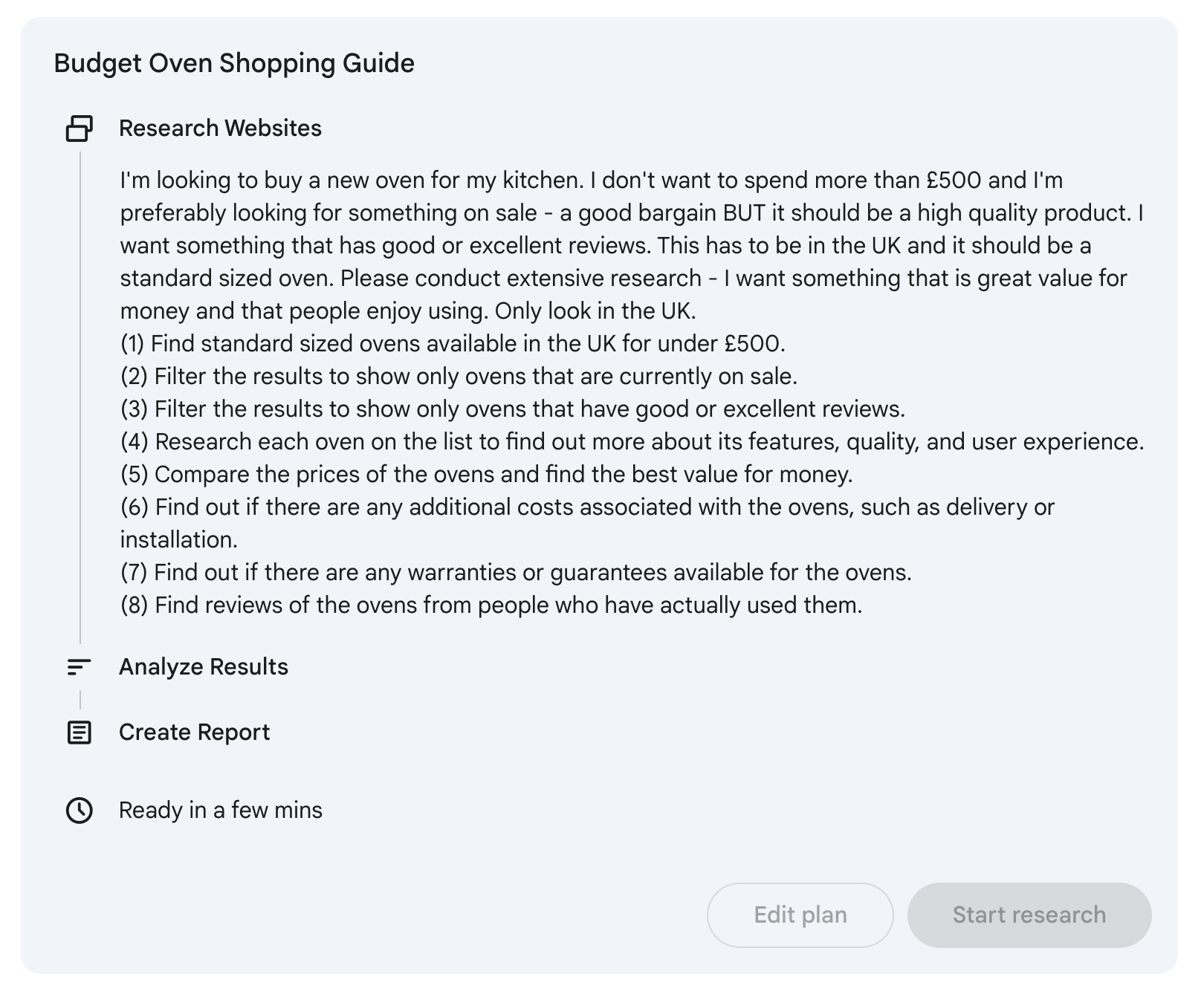 Find reviews of the ovens from people who have actually used them.
Find out if there are any warranties or guarantees available for the ovens.
Filter the results to show only ovens that have good or excellent reviews.
[Speaker Notes: Presented with a research plan you can edit

And click ‘Start Research’]
Poll

How many websites did Gemini analyse 
whilst doing this research?
[Speaker Notes: How many websites did Gemini analyse 
whilst doing this research?
A.	23
B.	55
C. 	185

Answer is C]
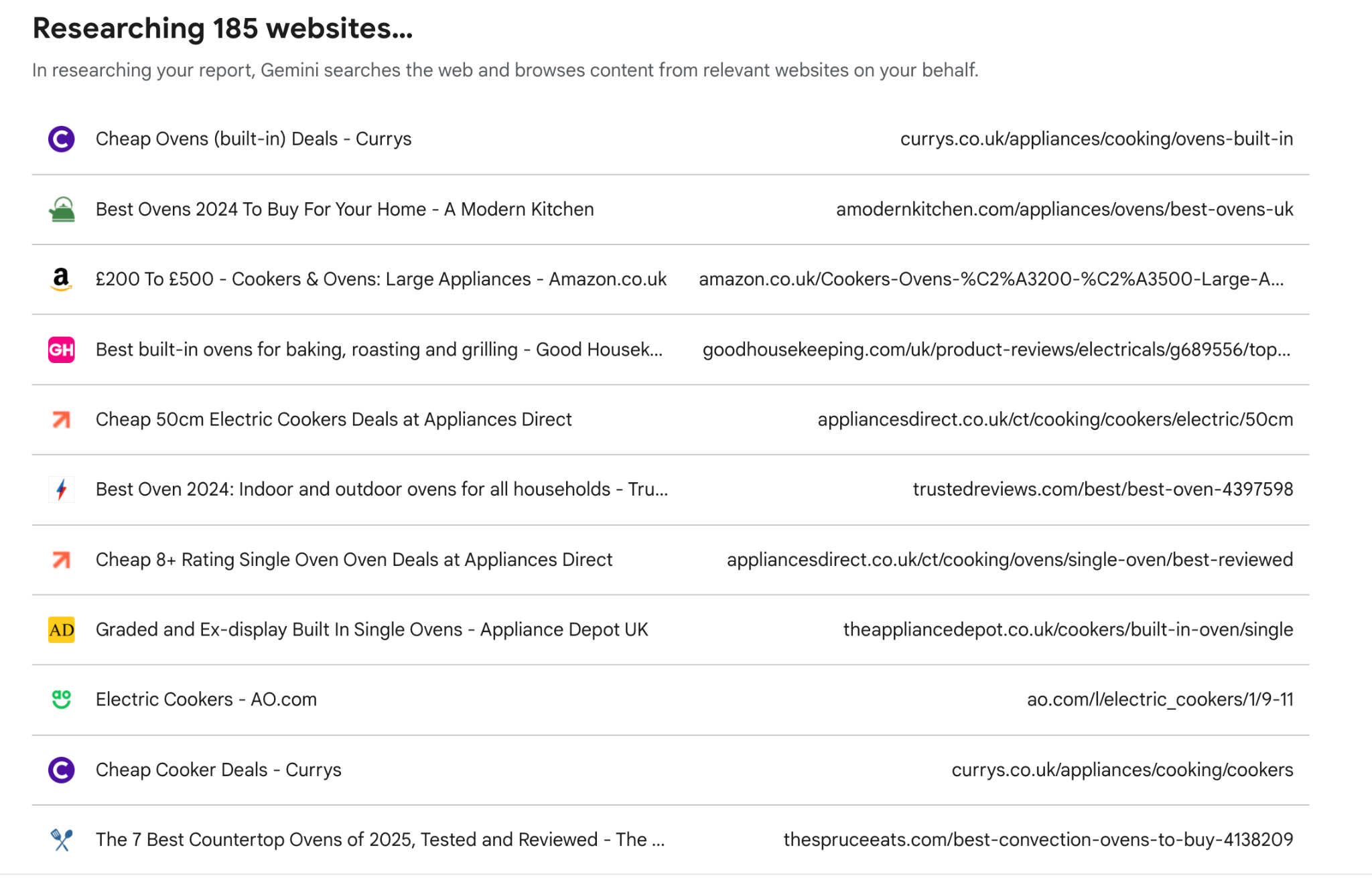 [Speaker Notes: It didn’t index 185 sites
It RESEARCHED what these sites, channels and PEOPLE had to say

Its like Gemini listened to what people had to say]
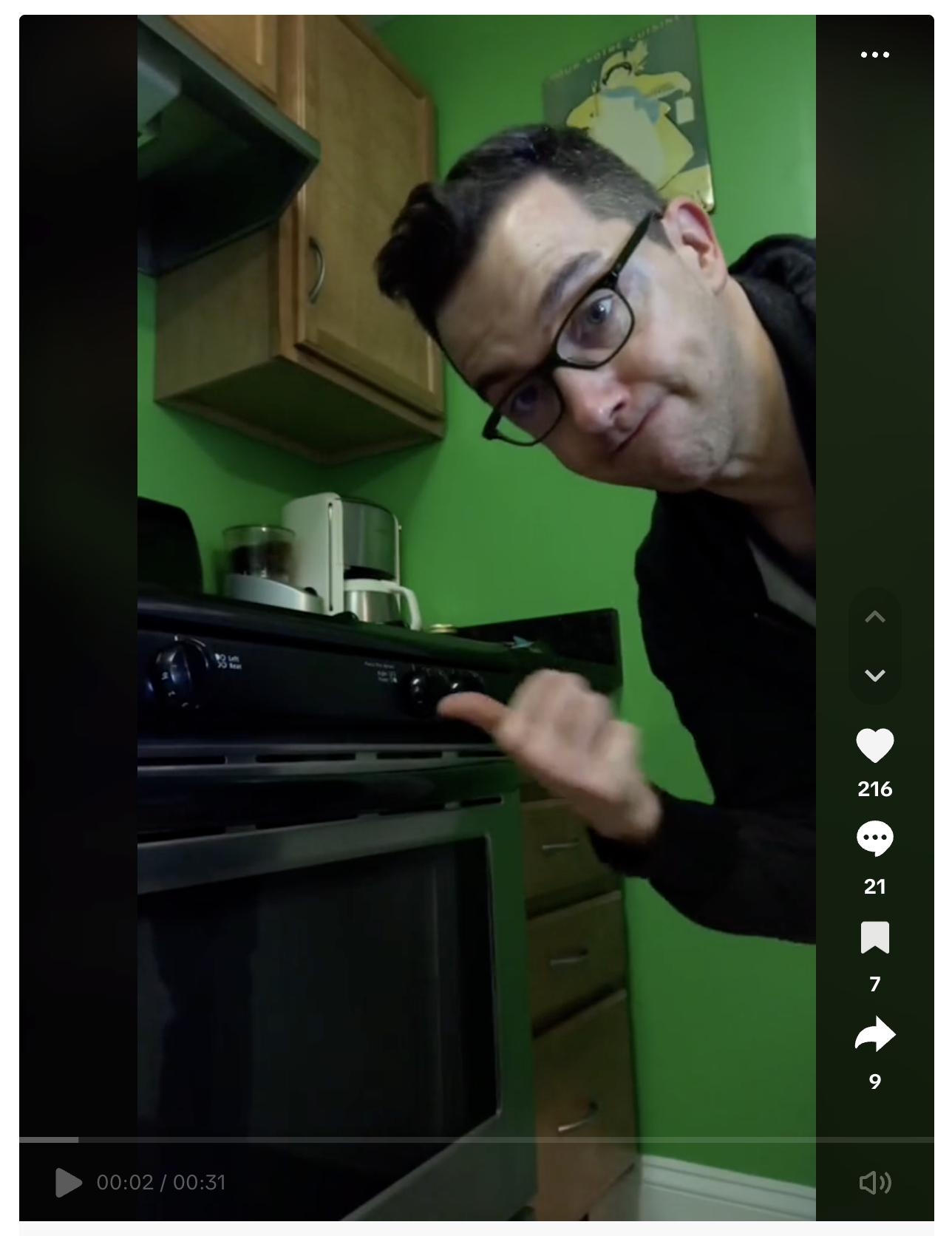 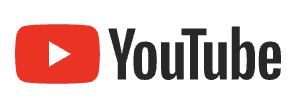 58 Videos
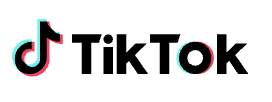 11 Videos
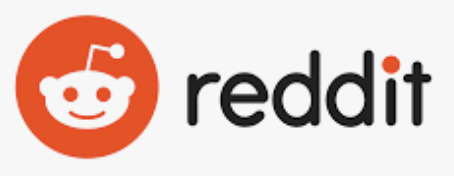 8 Conversations
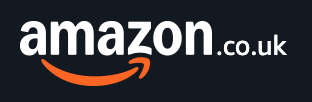 Price filtered List & PDPs
And 100+ Brand PDPs, Articles, Reviews, etc.
[Speaker Notes: Sources included;;;As soon as I hear from real people who've actually bought/used the thing I need -  my trust level goes up]
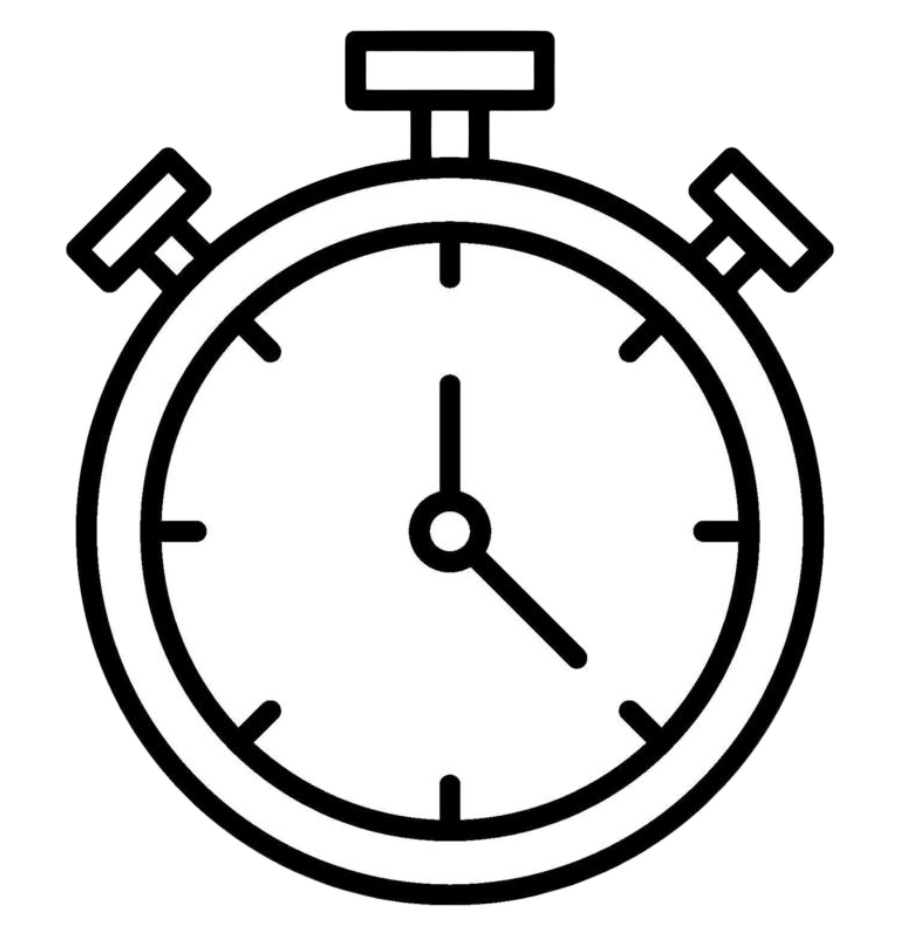 [Speaker Notes: Plan took <60 seconds
The research took 8 minutes]
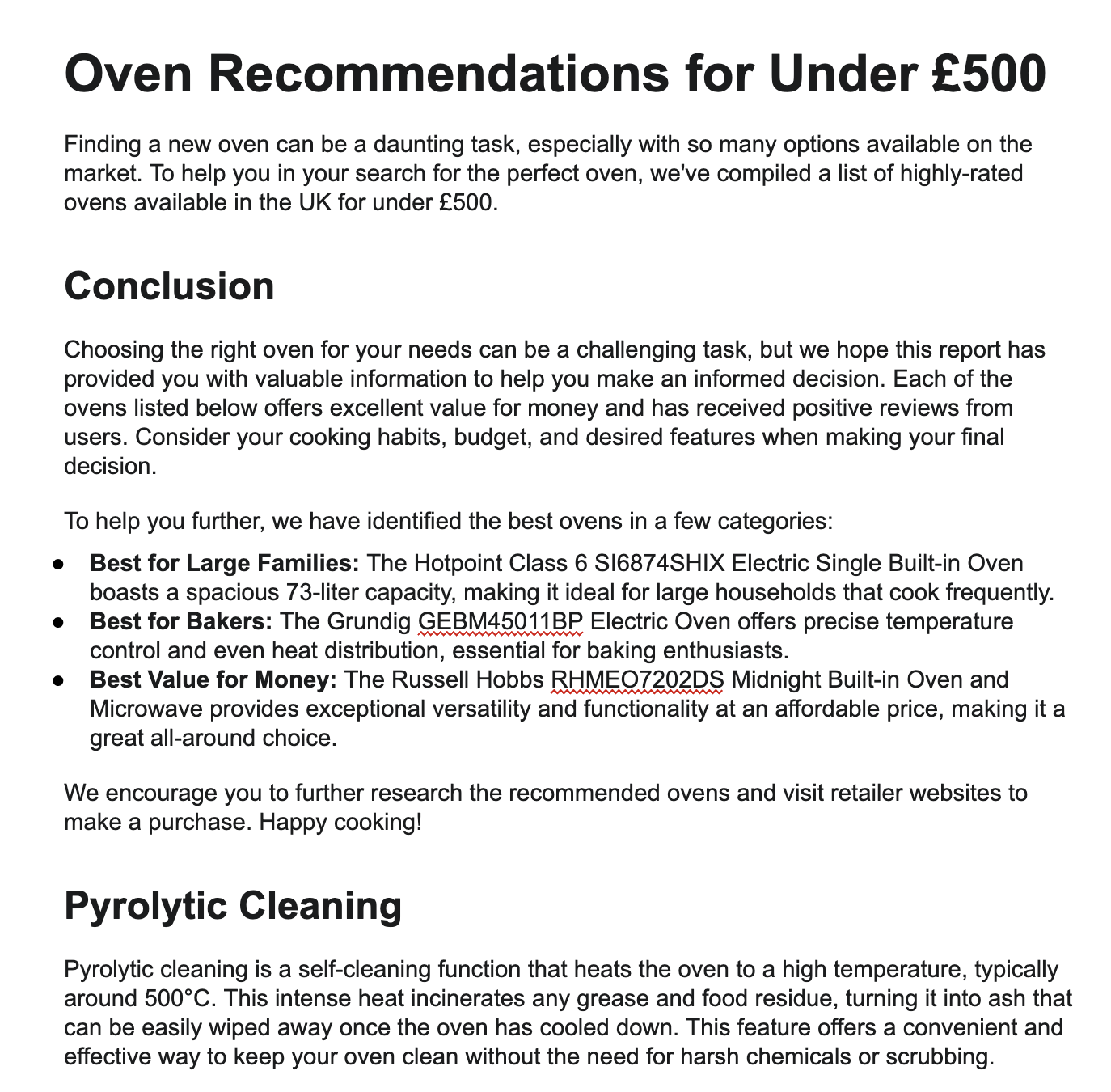 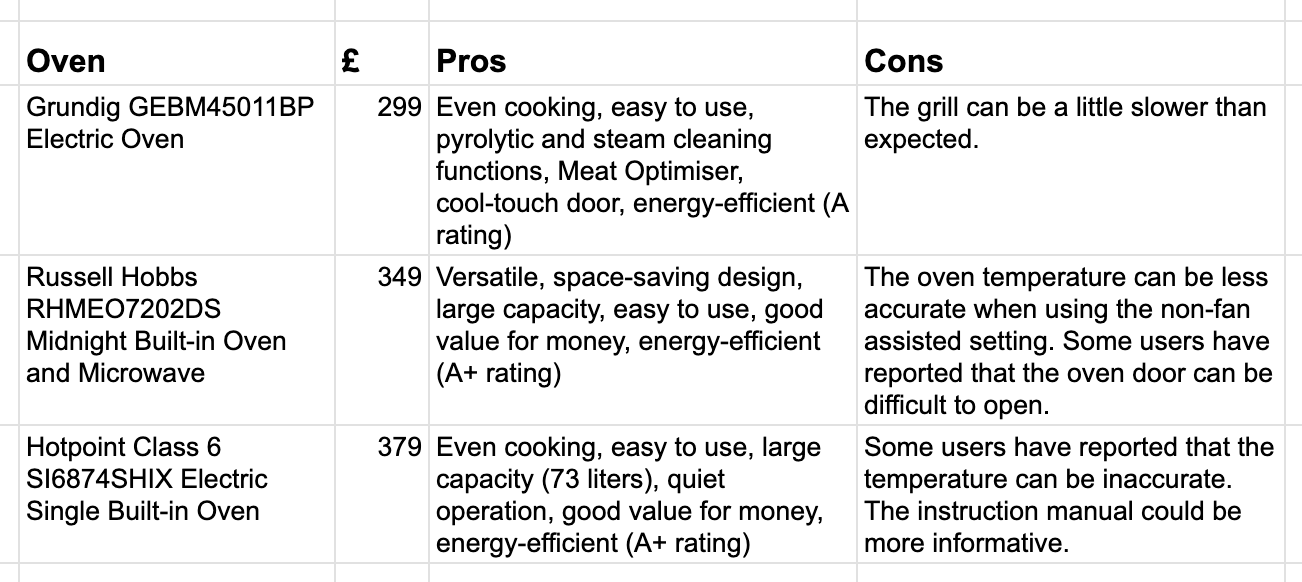 “Based on the listed prices, the Grundig GEBM45011BP Electric Oven appears to offer the best value for money, especially considering its features and positive user reviews.”
[Speaker Notes: 14 Page report with 

Recommendations and conclusions
Details of user experiences
Links to videos 
Side by side comparisons
Pros and Cons]
Gemini
AIO
Converged Conversational Search Experience
SSM
[Speaker Notes: A converged experience consisting of multiple mini surfaces in a single surface

A singularity]
Remember these?
Are self cleaning ovens any good?
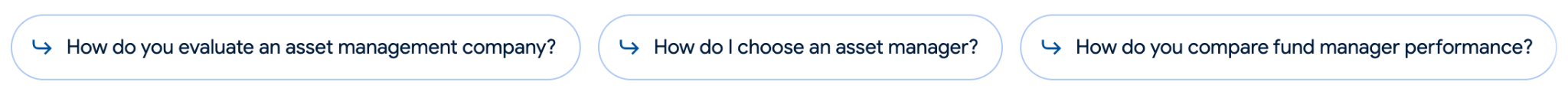 Do you always need a qualified electrician to fit a new oven?
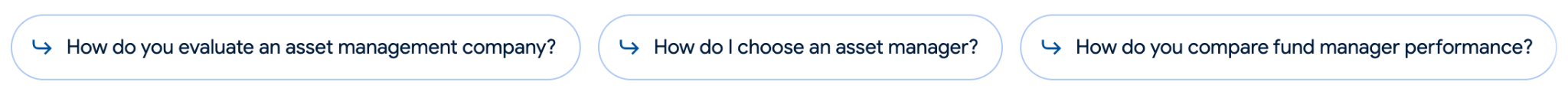 What should you look for when buying a new gas oven?
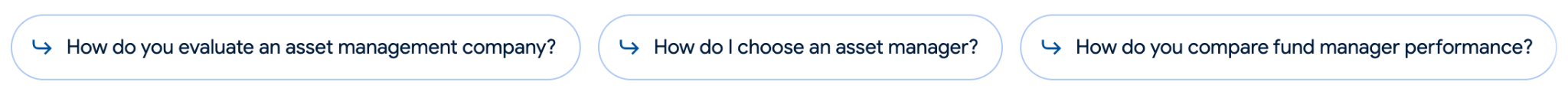 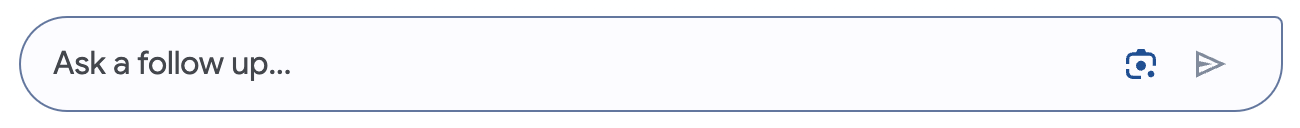 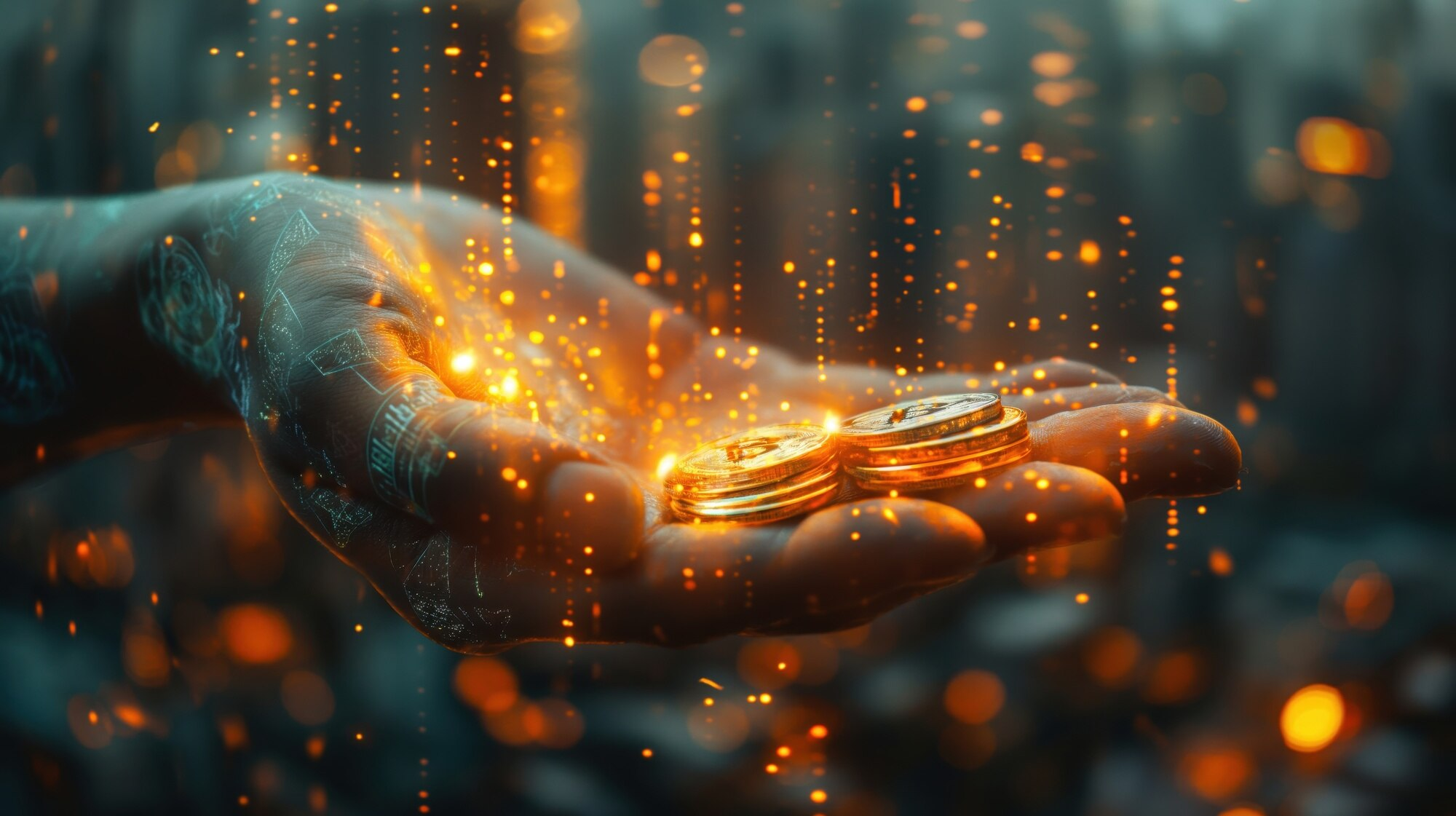 70% already trust generative AI 
search results
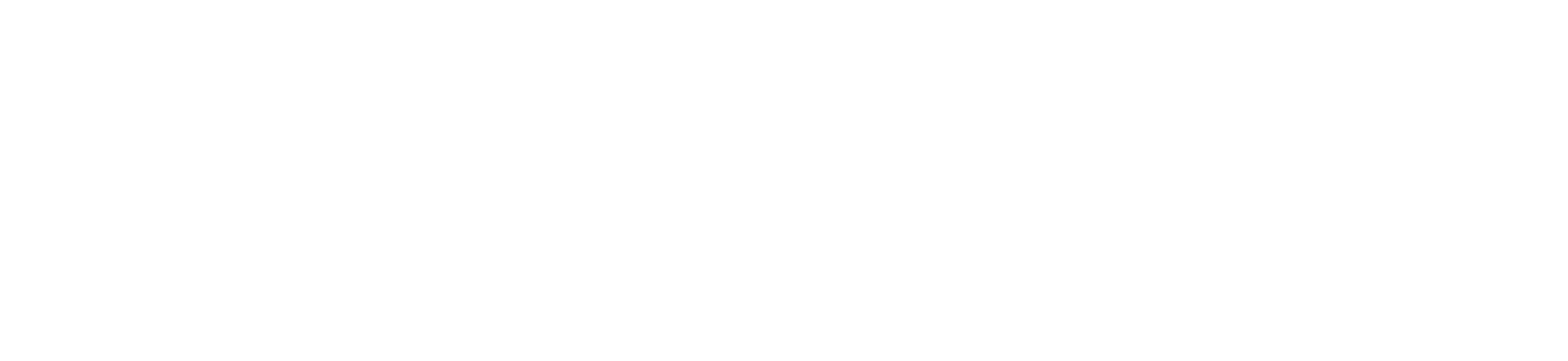 [Speaker Notes: Trust
Gartner predicts a significant drop in traditional search volume by 25% by 2026, with organic search traffic expected to decrease by over 50% as consumers embrace AI-powered search. 
Additionally, 79% of consumers are expected to use AI-enhanced search within the next year and 70% already trust generative AI search results.]
2.1
How should we approach AI & content?
[Speaker Notes: Does the answer matter providing it satisfies the user? 
Should it matter whether a human or an AI produces a content experiences? 
Andy poem example]
Be wary of going ‘all in’
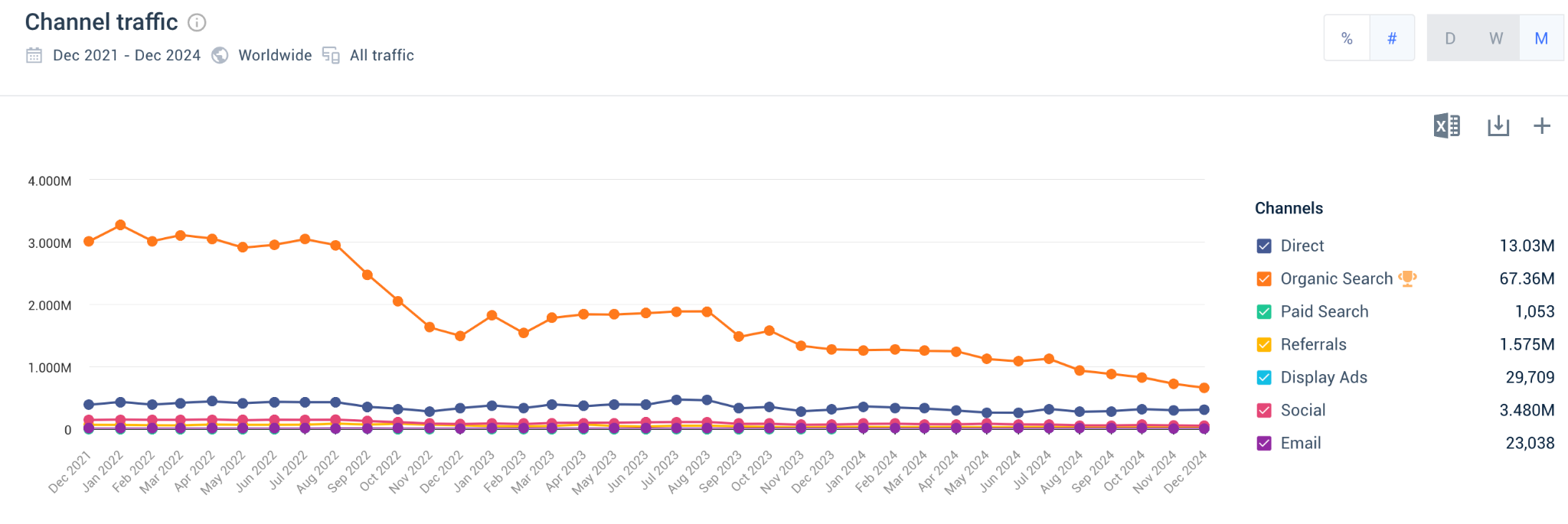 2.2
How to navigate AI in your business
Brand utilising AI across operations & product
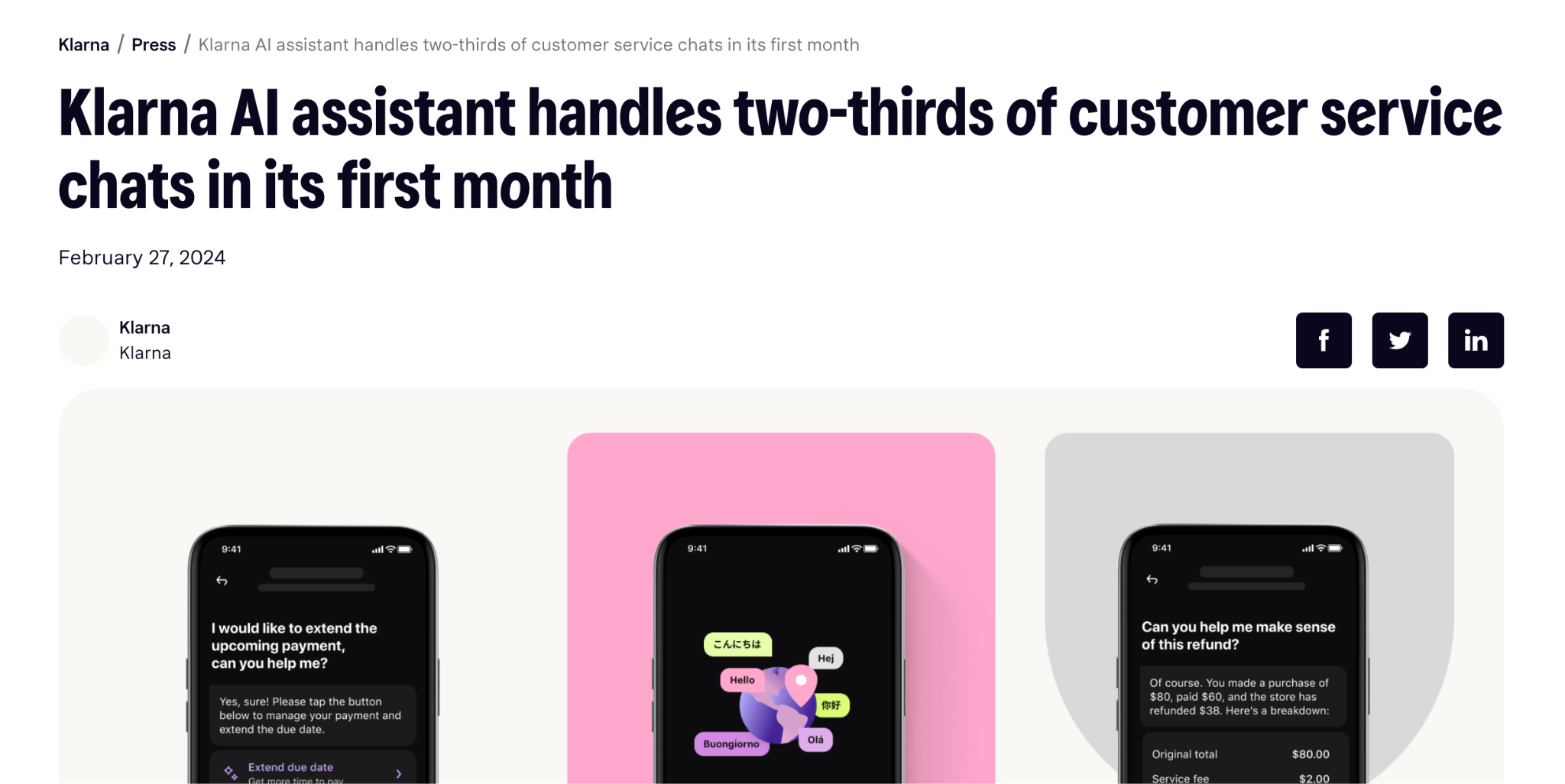 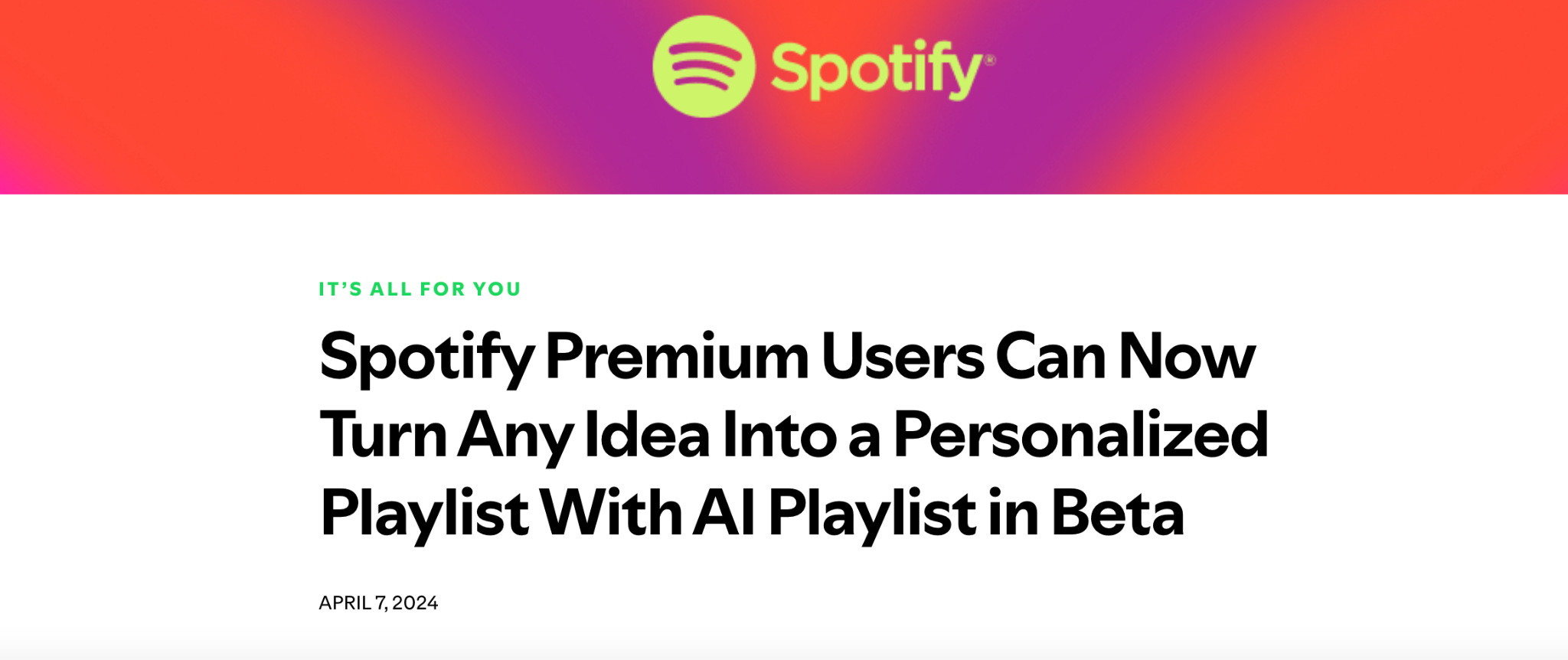 Market size expected to grow 10X by 2030
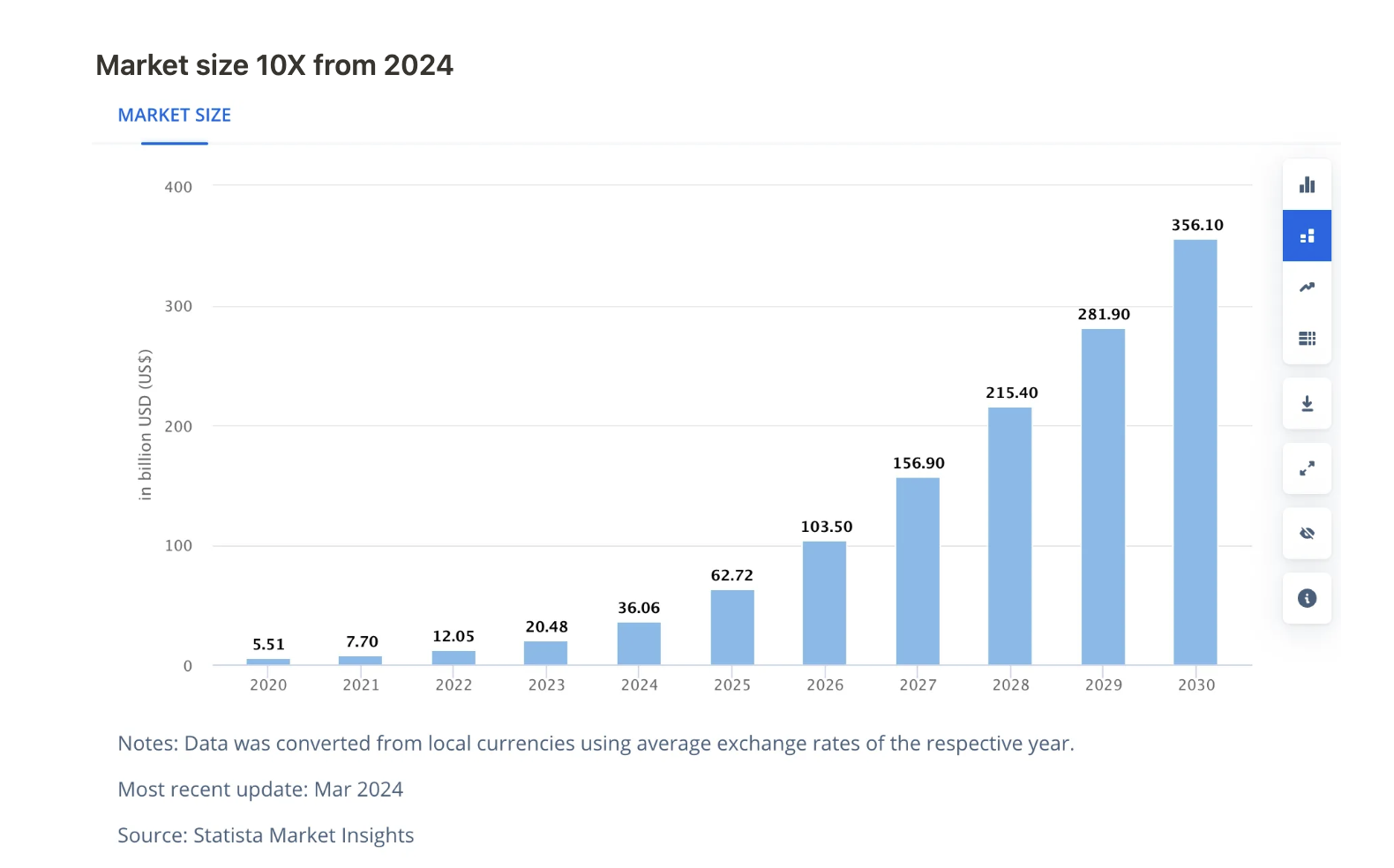 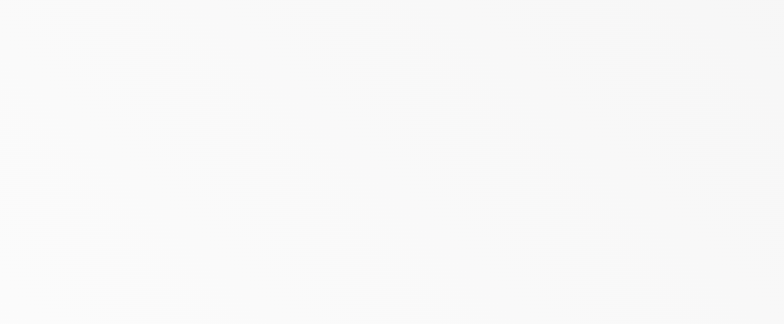 [Speaker Notes: Ask Andy - how you keep up!]
How do you keep up?
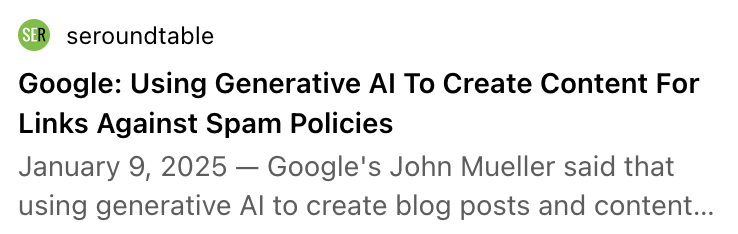 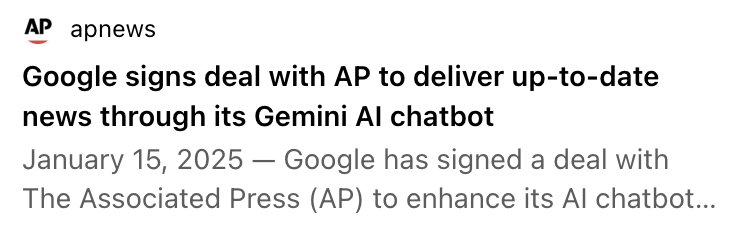 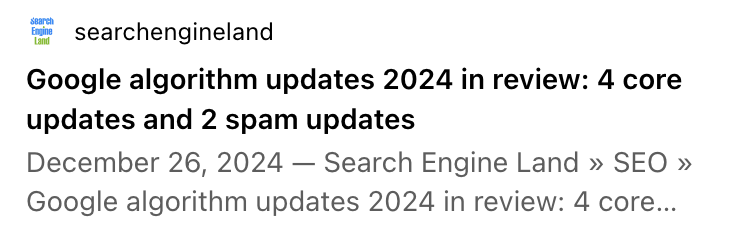 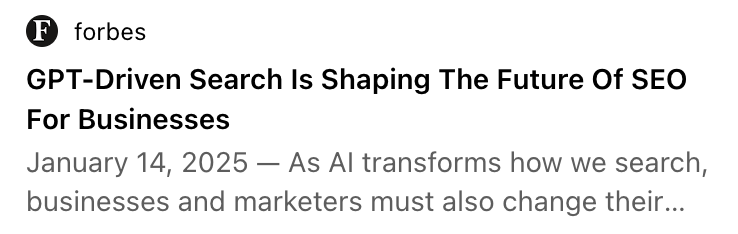 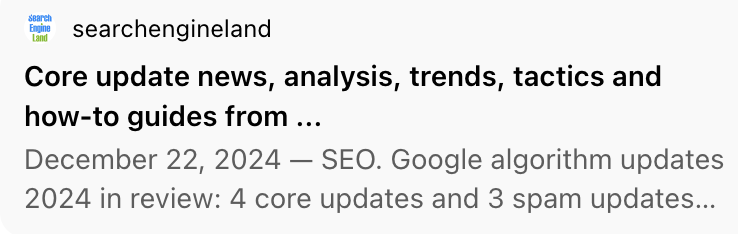 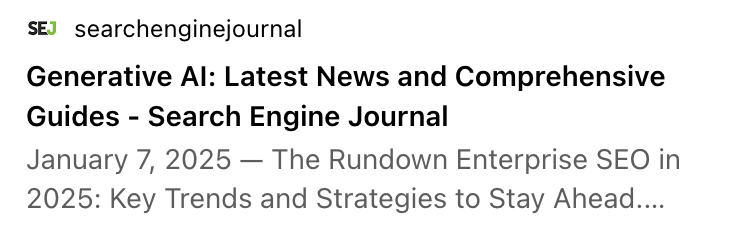 [Speaker Notes: In 2005 Google started to allow more than ten words in a query]
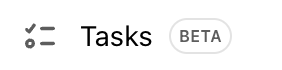 Scheduled tasks in ChatGPT
Create tasks to run at a specific time/day
Execute whether I’m online of off
Push notifications when I need them
[Speaker Notes: A step closer to a personal assistant

The problems with ‘news’ newsletters is that I never read them]
Scheduled tasks in ChatGPT
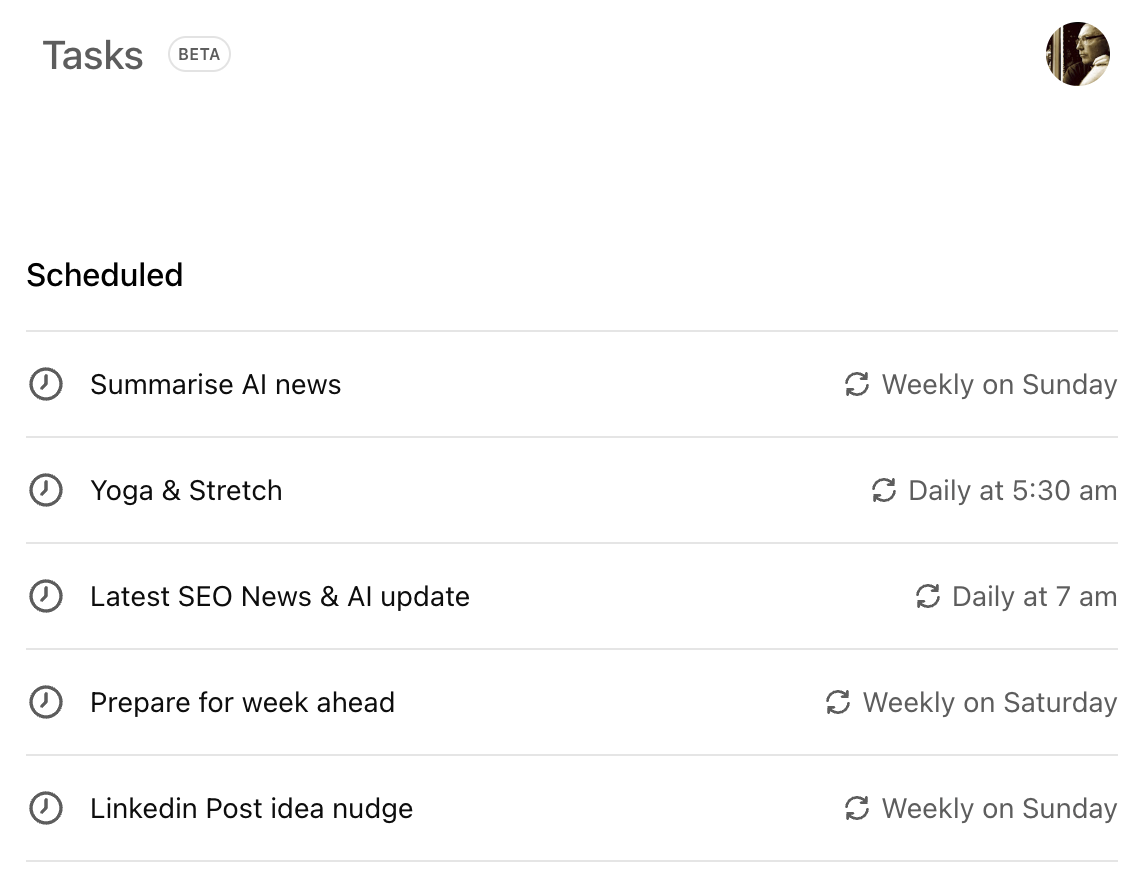 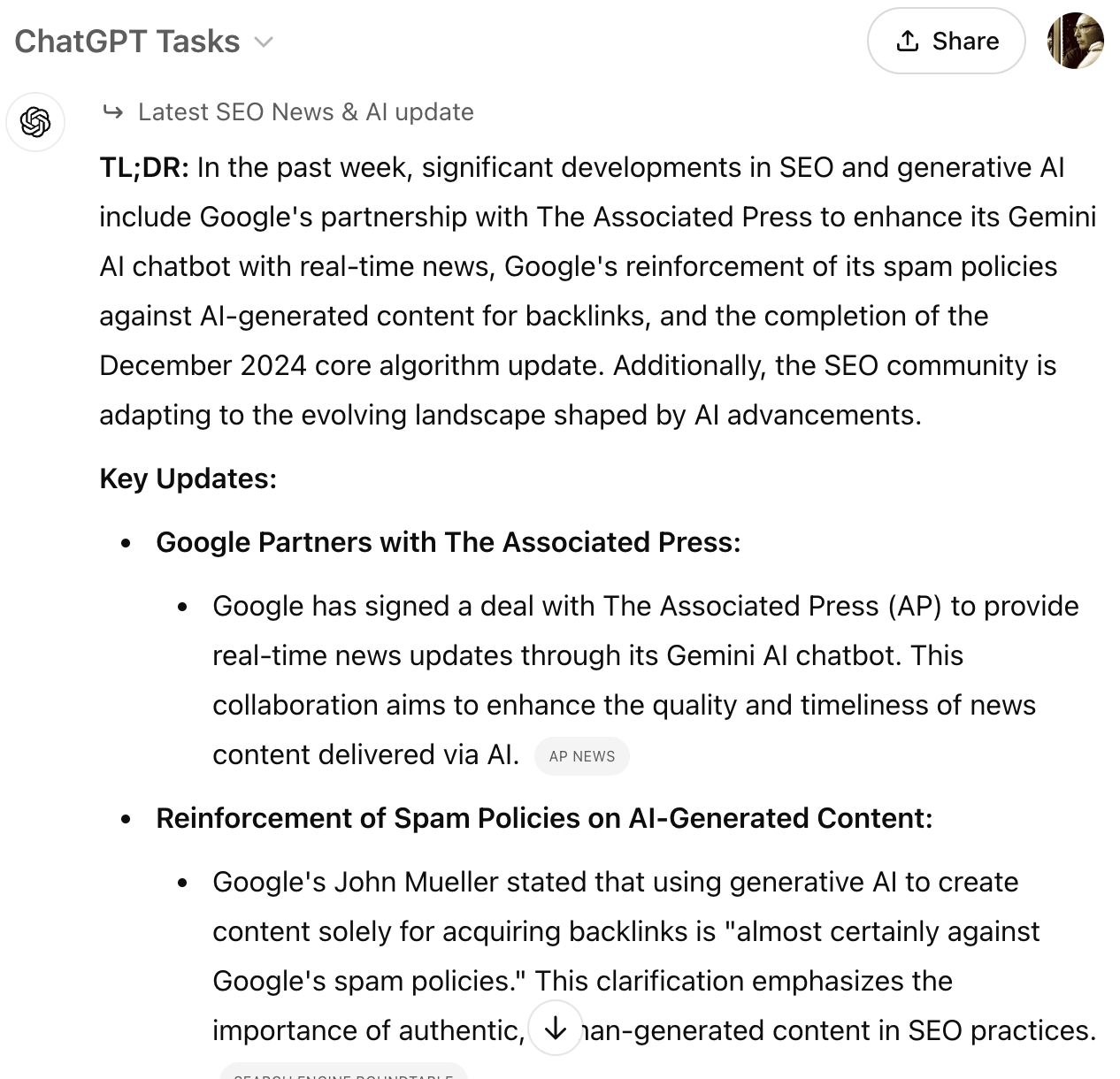 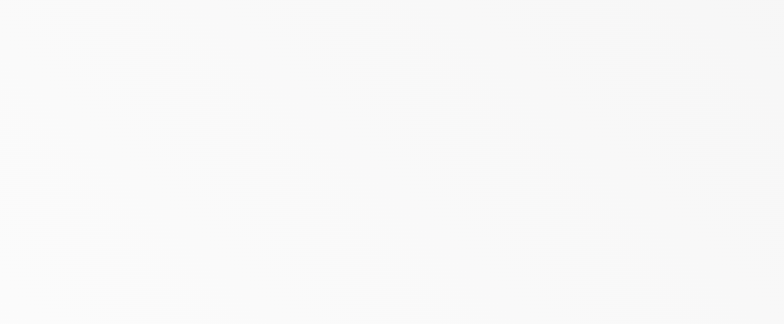 [Speaker Notes: COMING UPOpenAI is developing new technology aimed at enabling AI to control computer interfaces.]
Google AI Studio
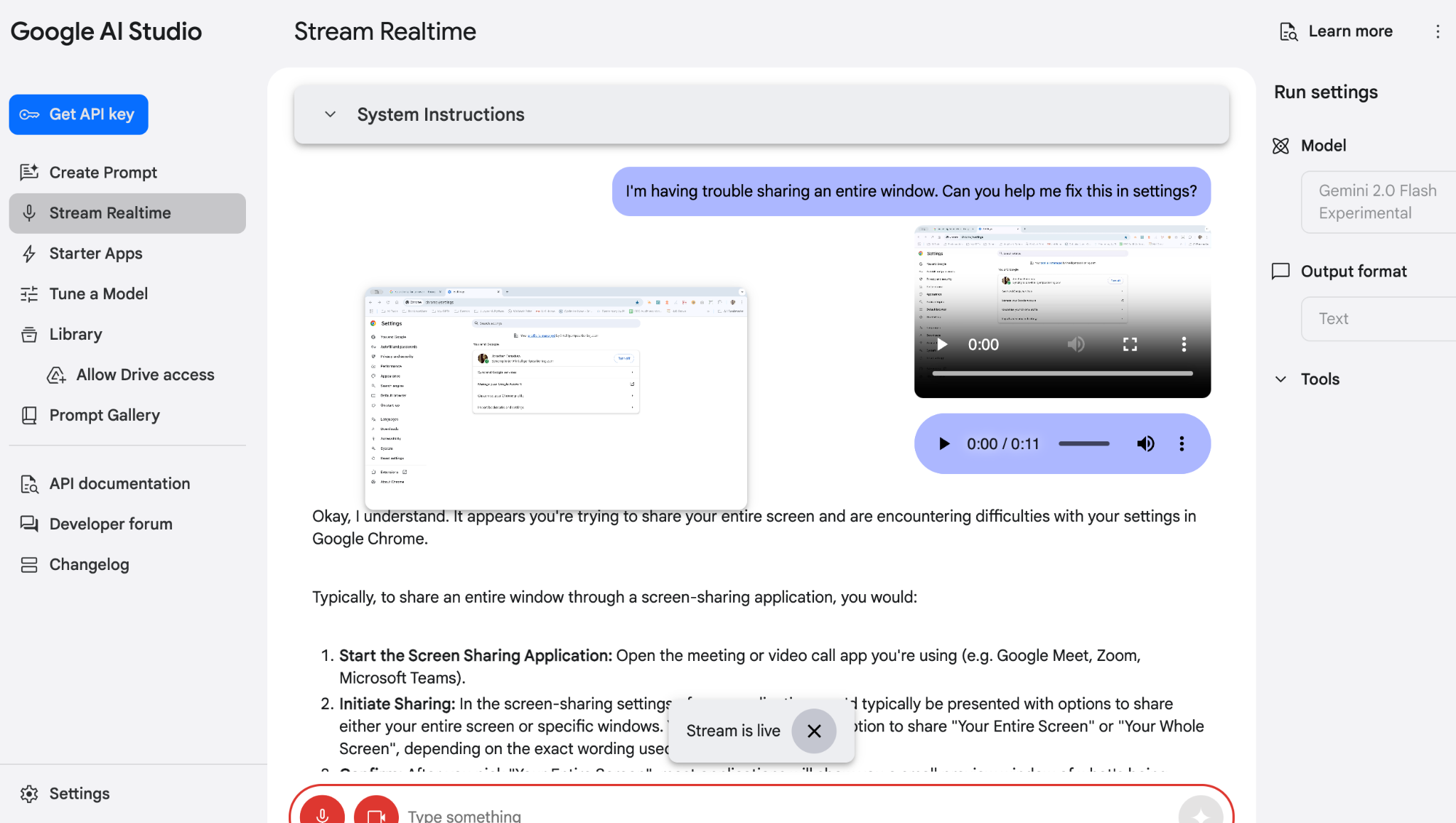 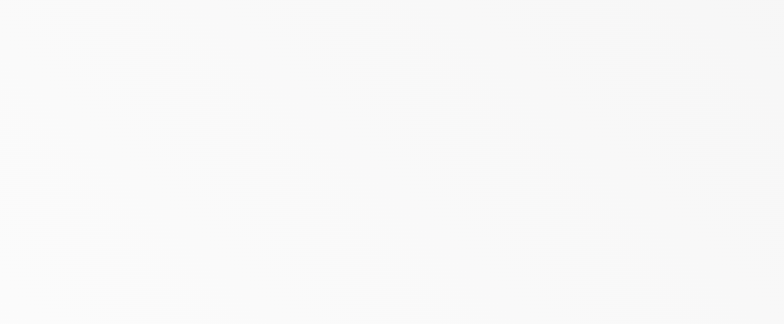 [Speaker Notes: Visually supported conversations

Help me figure out what I’m looking at here…

Talk me through it!

Chrome settings to understand why screen rather than tab sharing doesn’t work sometimes
Understand how a piece of software works]
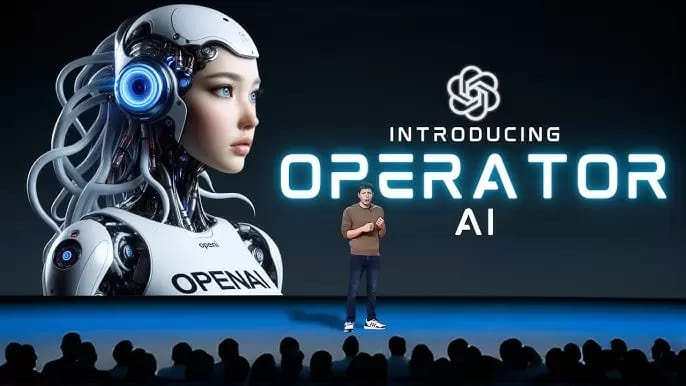 Operator
[Speaker Notes: OpenAI is developing new technology "Operator" as soon as THIS month - January 2025

an AI tool that can take control of your PC and perform actions on your behalf

it's a direct response to Anthropic's similar computer control product, and part of a broader race toward autonomous AI agents.

The real value isn't in who builds the best computer-controlling AI – 
it's in who creates the strongest ecosystem lock-in.

If OpenAI's Operator succeeds, it becomes the intelligence layer sitting atop all software interaction. That's not just a product; it's an ecosystem play.]
4
Must-have AI tools for 2025
Must-have AI Tools & Technology for 2025
Fireflies
Canva Magic Studio
Integrated AI wizards (i.e. CMS) 
Personal (GPT) Assistants & bookmarklets
Pi Optimise Now
[Speaker Notes: Aside from what’s already mentioned

If I repeat a task and its gonna happen again - I build a GPT

Blog article outliner
SERP analyser
SERP scraper
Keyword builders (by vertical)
Conversational keyword builder

Don’t forget your custom instructions - so powerful!!!]
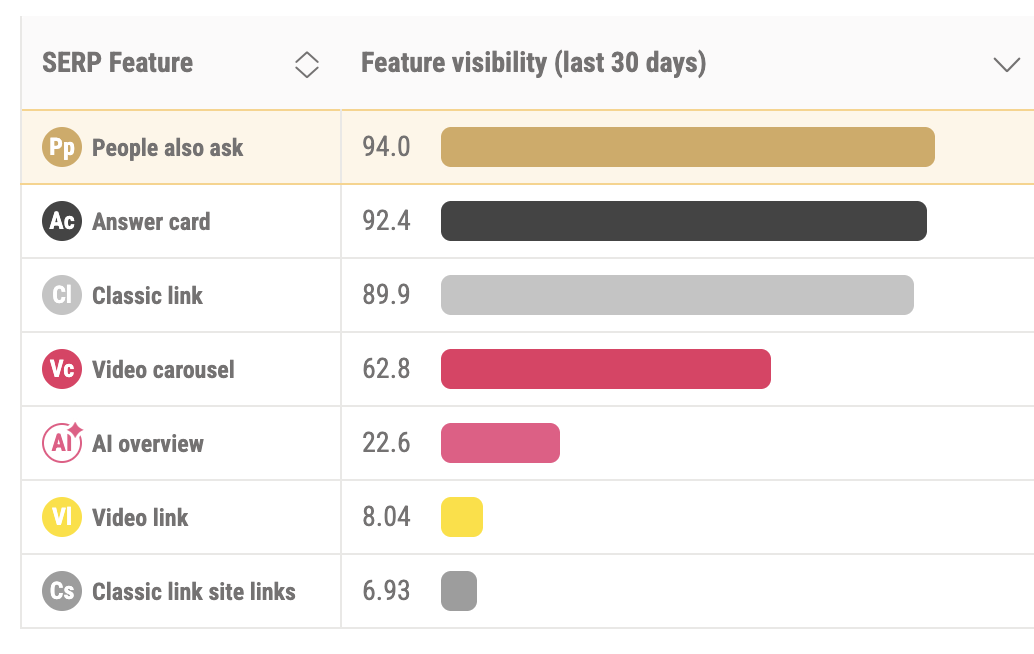 Pi Optimise Now
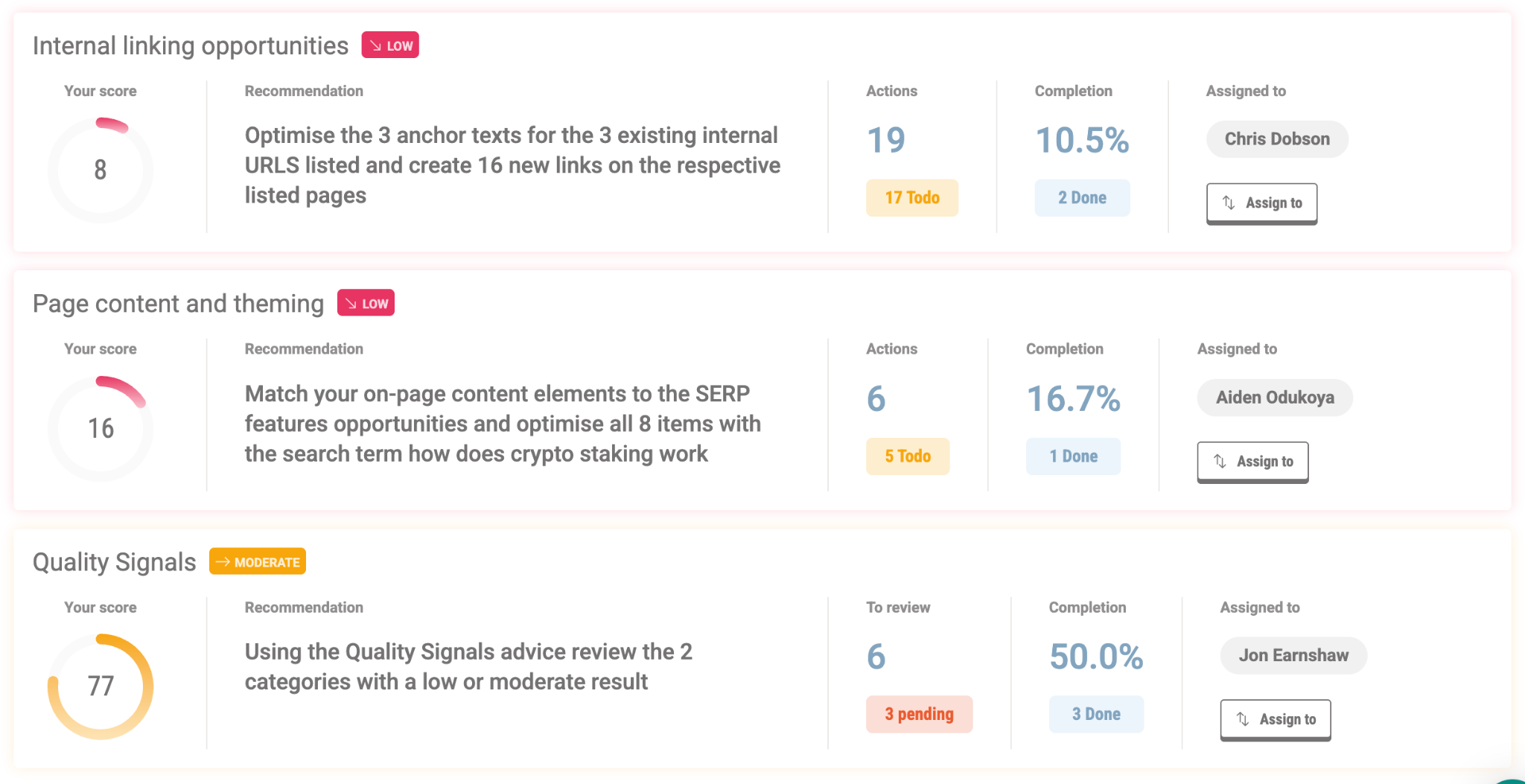 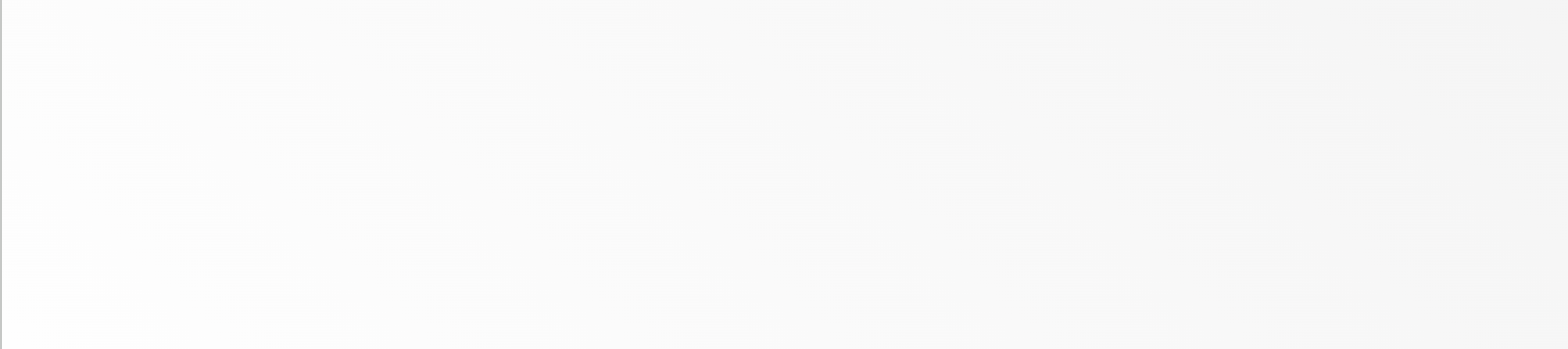 [Speaker Notes: Analyses the SERP

Does all the heavy lifting for you 

Optimisation in context - SERP, Algos, Competitors, Your ecosystem]
Takeaways
You can’t know everything - be curious
Horizontally integrate yourself in your business
Understand your company’s AI strategy 
Look at how you can automate manual processes
Always remember the CX is at the heart of it
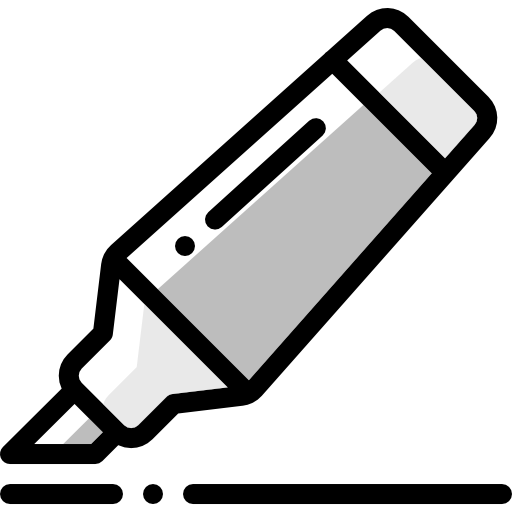 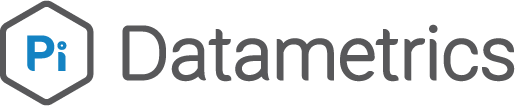 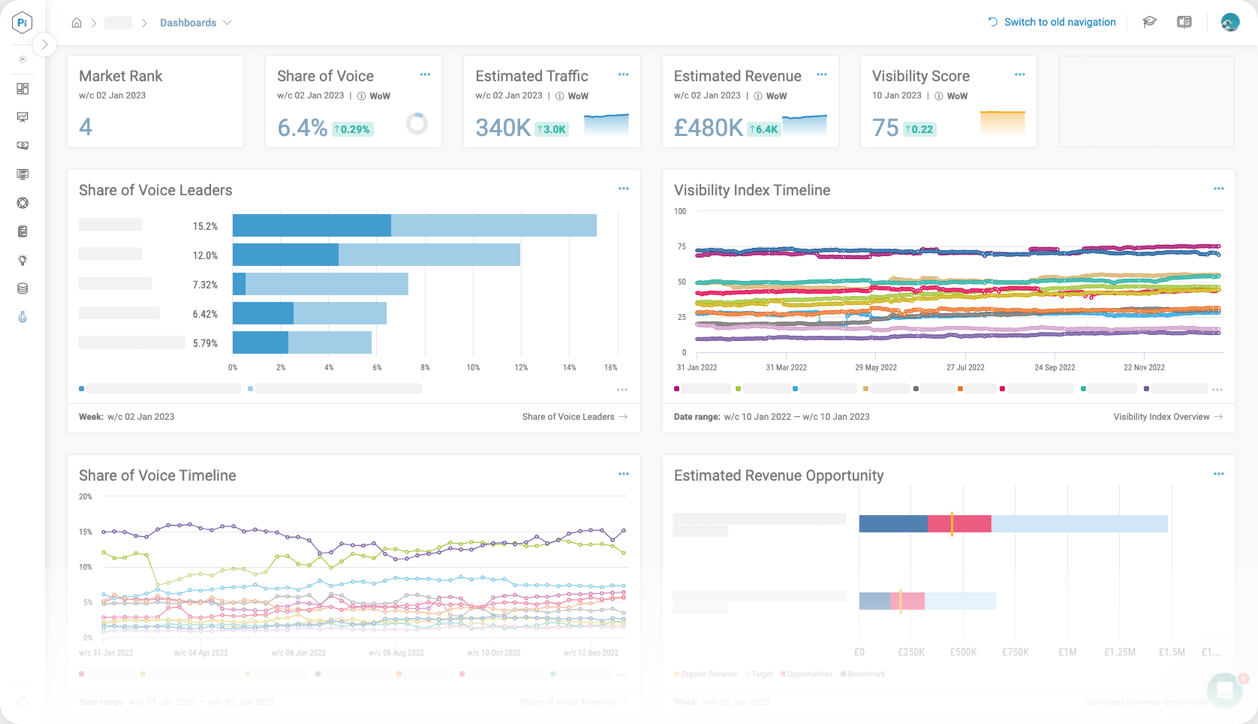 Would you like a demo of Pi Datametrics?
Combining software, data and people, our SEO platform helps eCommerce brands increase traffic, improve brand visibility and boost ROI.
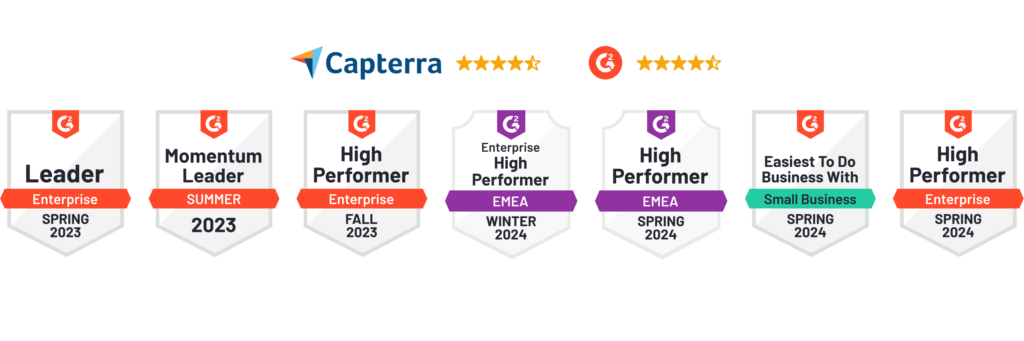 [Speaker Notes: Just before we go to the Q&A -  who would like to demo Pi Datametrics?

Yes
No
I’m already a customer]
Q&A
[Speaker Notes: Open the floor to questions from the audience

https://chatgpt.com/g/g-K3gLIMs5F-pi-sge-conversational-extension-builder
If anyone has questions, put them in the questions box at the side]